Talking about activities and events
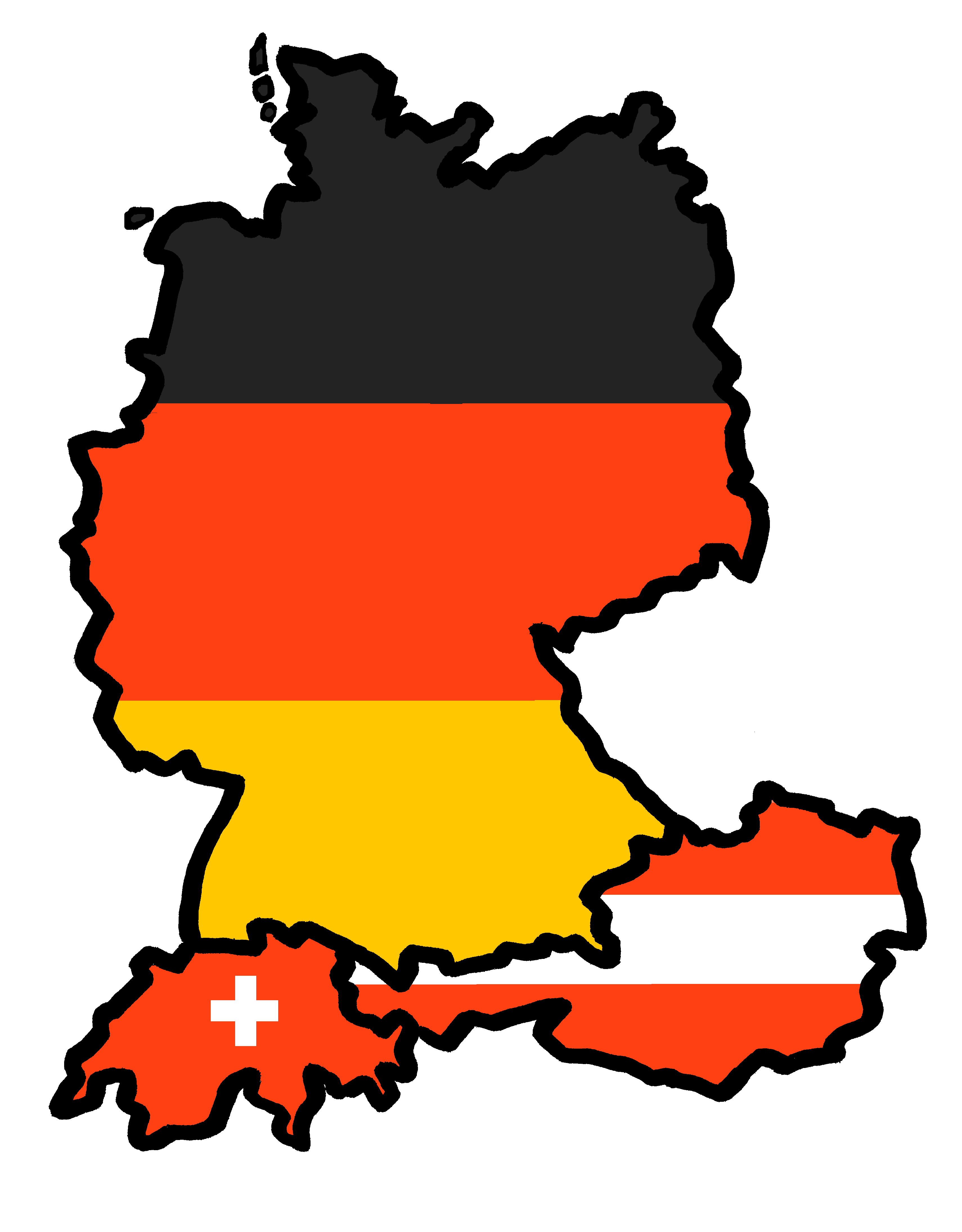 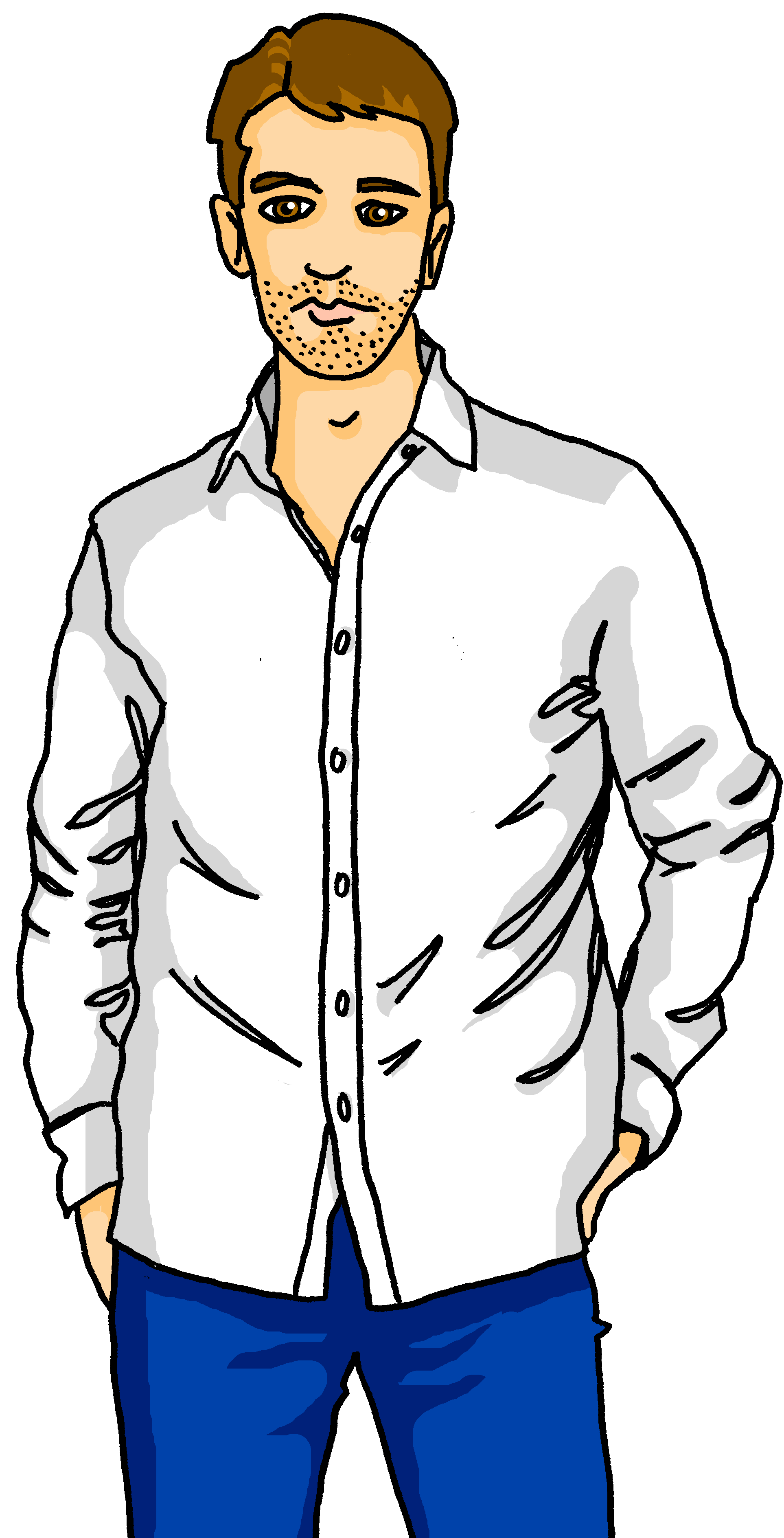 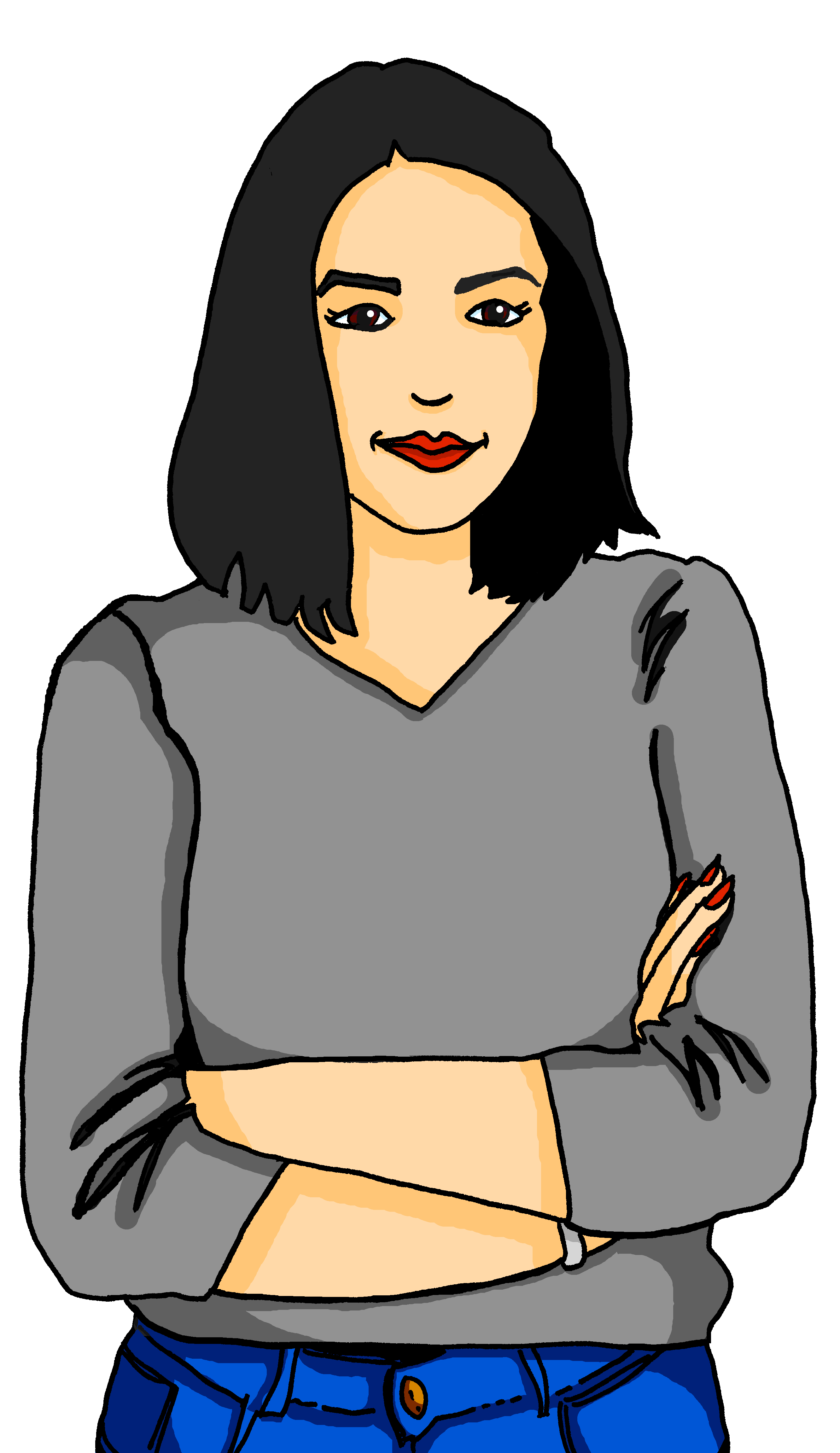 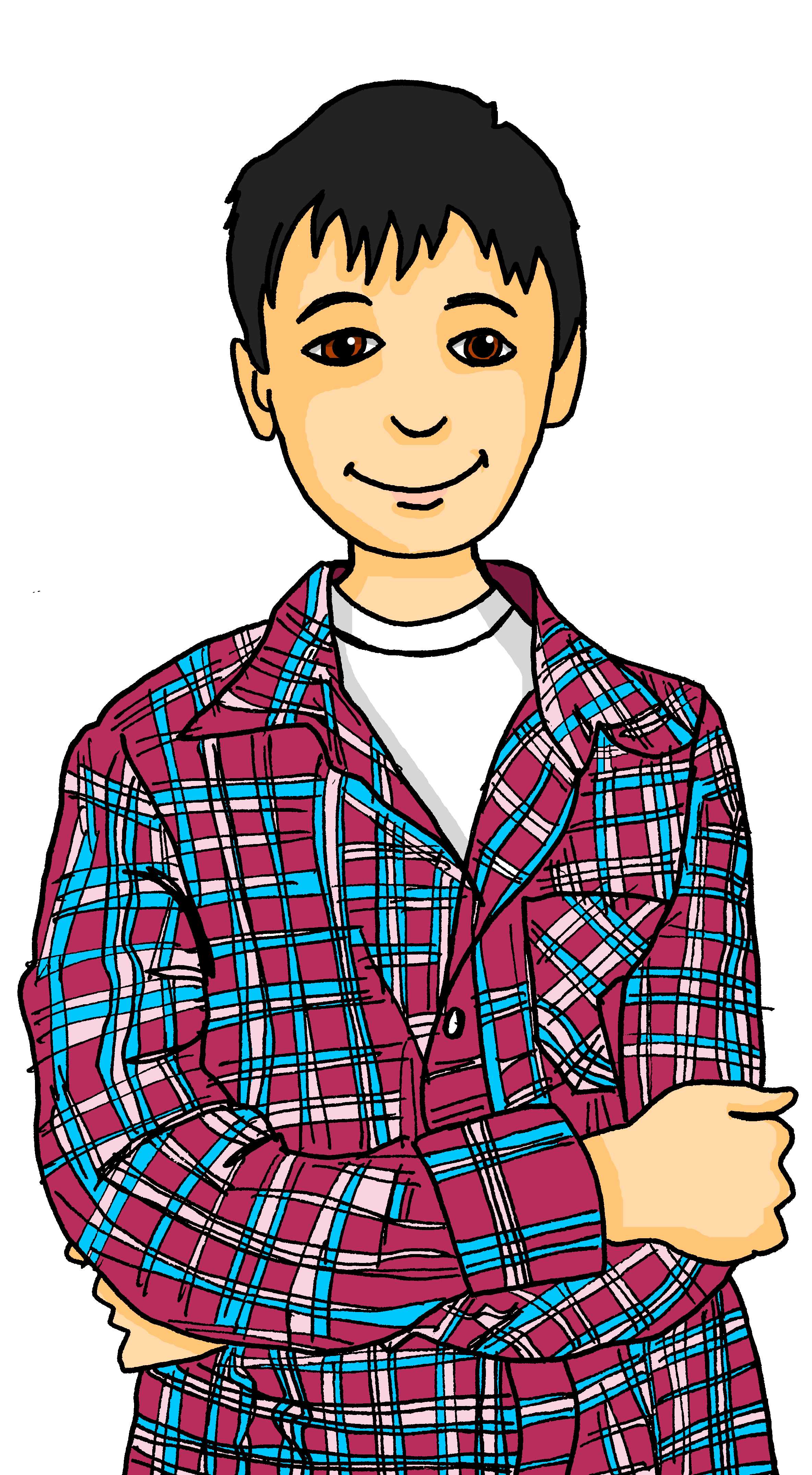 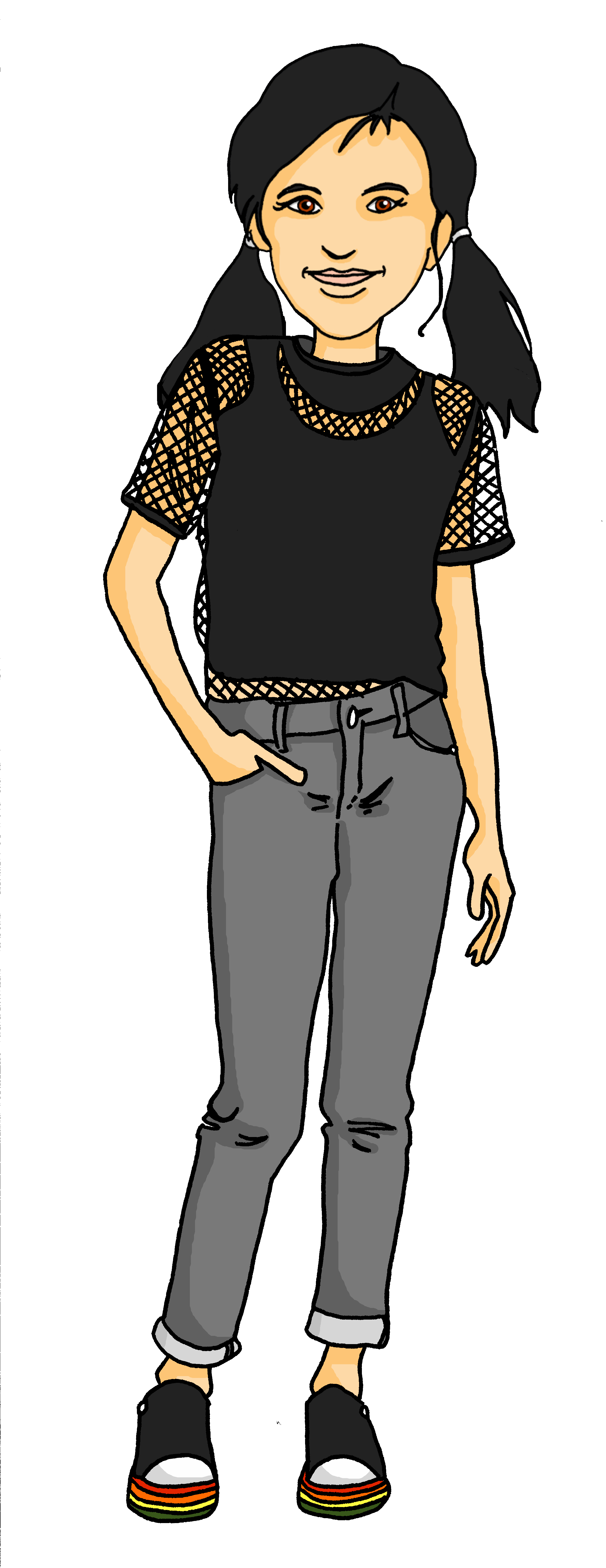 gelb
Follow ups 1-5
Term 3 Week 7
[Speaker Notes: Artwork by Steve Clarke. Pronoun pictures from NCELP (www.ncelp.org). All additional pictures selected from Pixabay and are available under a Creative Commons license, no attribution required.

Phonics:  Revisit [ie] [ei] Liebe [844] sie [7] Brief [838] frei [318] ein [5] klein [114] sein [3] allein [258]

Vocabulary: Familie [329] Mutter [218] Opa [2276] Vater [232] ihr1 [27] lieb [897] müde [2000] ruhig [991] sein2 [30] 
Revisit 1: Januar [1052] Februar [1093] März [987] April [1004] Mai [1048] Juni [1148] Juli [1544] August [1929] September [1035] Oktober [1223] November [1273] Dezember [1527] Monat [316] Plan [954] wann [647] 
Revisit 2: Nummer [806] null [1680] eins [774] zwei [70] drei [106] vier [200] fünf [274] sechs [428] sieben [611] acht [645] neun [1053] zehn [333] elf [1507] zwölf [1080] es gibt [n/a] 
Jones, R.L & Tschirner, E. (2019). A frequency dictionary of German: Core vocabulary for learners. London: Routledge.

The frequency rankings for words that occur in this PowerPoint which have been previously introduced in these resources are given in the SOW and in the resources that first
introduced and formally re-visited those words. 
For any other words that occur incidentally in this PowerPoint, frequency rankings will be provided in the notes field wherever possible.

Note that the first three lessons of the year teach language that can be continuously recycled as lesson routine every lesson in Y3/4.
The idea would be that the class teacher (whether or not s/he teaches the class German can re-use the language as part of the daily routine with the class.]
[ei]
[ie]
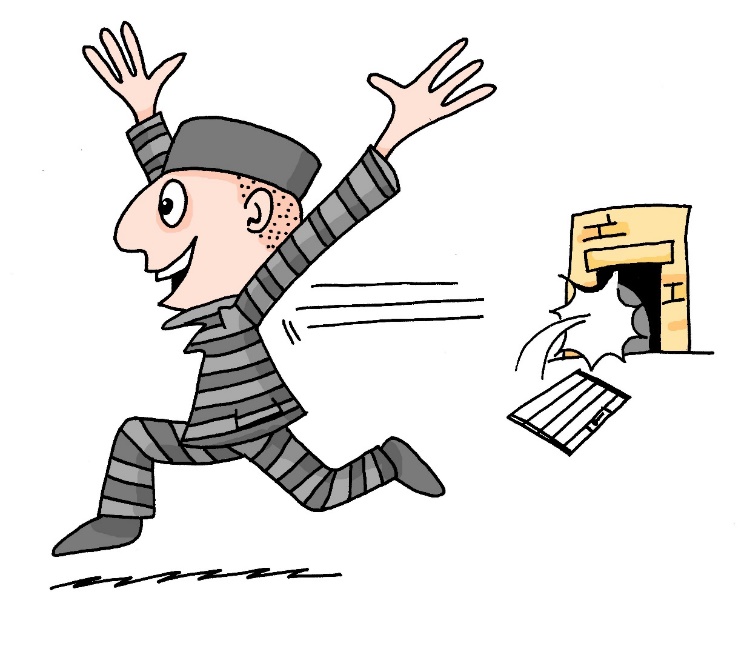 …
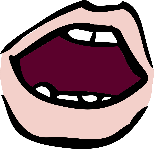 aussprechen
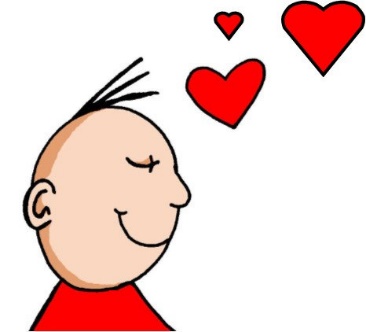 free
frei
Liebe
[Speaker Notes: Timing: 1 minute

Aim: to revisit the SSC [ei] and [ie].

Procedure:
Re-present the SSC [ei] and present the source word ‘frei’ (with gesture, if using).
Click to bring on the picture and get pupils to repeat the word ‘frei’ (with gesture, if using).

Note: 
a gesture for frei might be to throw you hands up in the air and pretend to run away.

Re-present the SSC [ie] and present the source word ‘Liebe’ (with gesture, if using).
Click to bring on the picture and get pupils to repeat the word ‘Liebe’ (with gesture, if using).

Note: 
A gesture for ‘Liebe’ might be to make a ‘heart’ shape with both hands approximately where your heart is in your body. 
Vocabulary:
frei [318] Liebe [844] 
Jones, R.L & Tschirner, E. (2019). A frequency dictionary of German: Core vocabulary for learners. London: Routledge.]
Ei oder ie?
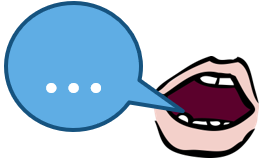 Follow up 1
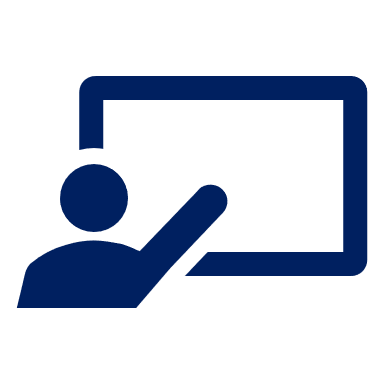 Was sagt dein Partner/ deine Partnerin?
aussprechen
bl_____b

schw_____g

st_____g

tr_____b

schr_____
schr_____b

sch_____n

h_____ß

sp_____

m_____d
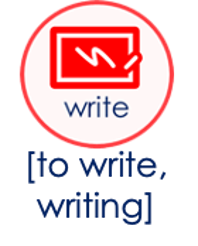 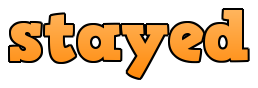 ie
ei
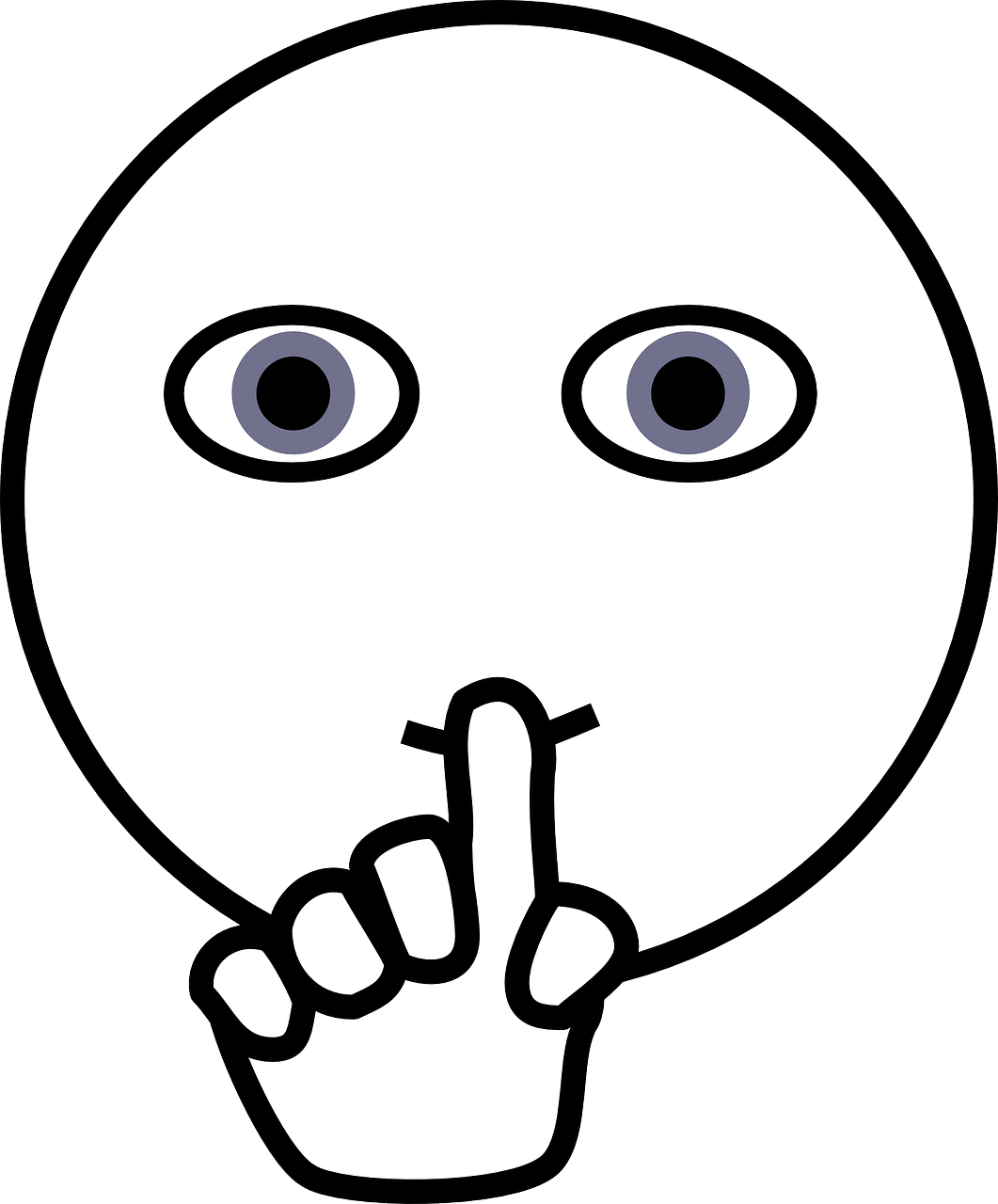 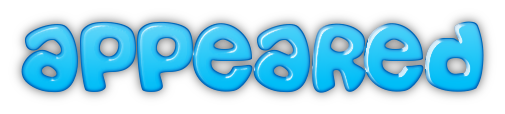 ei
ie
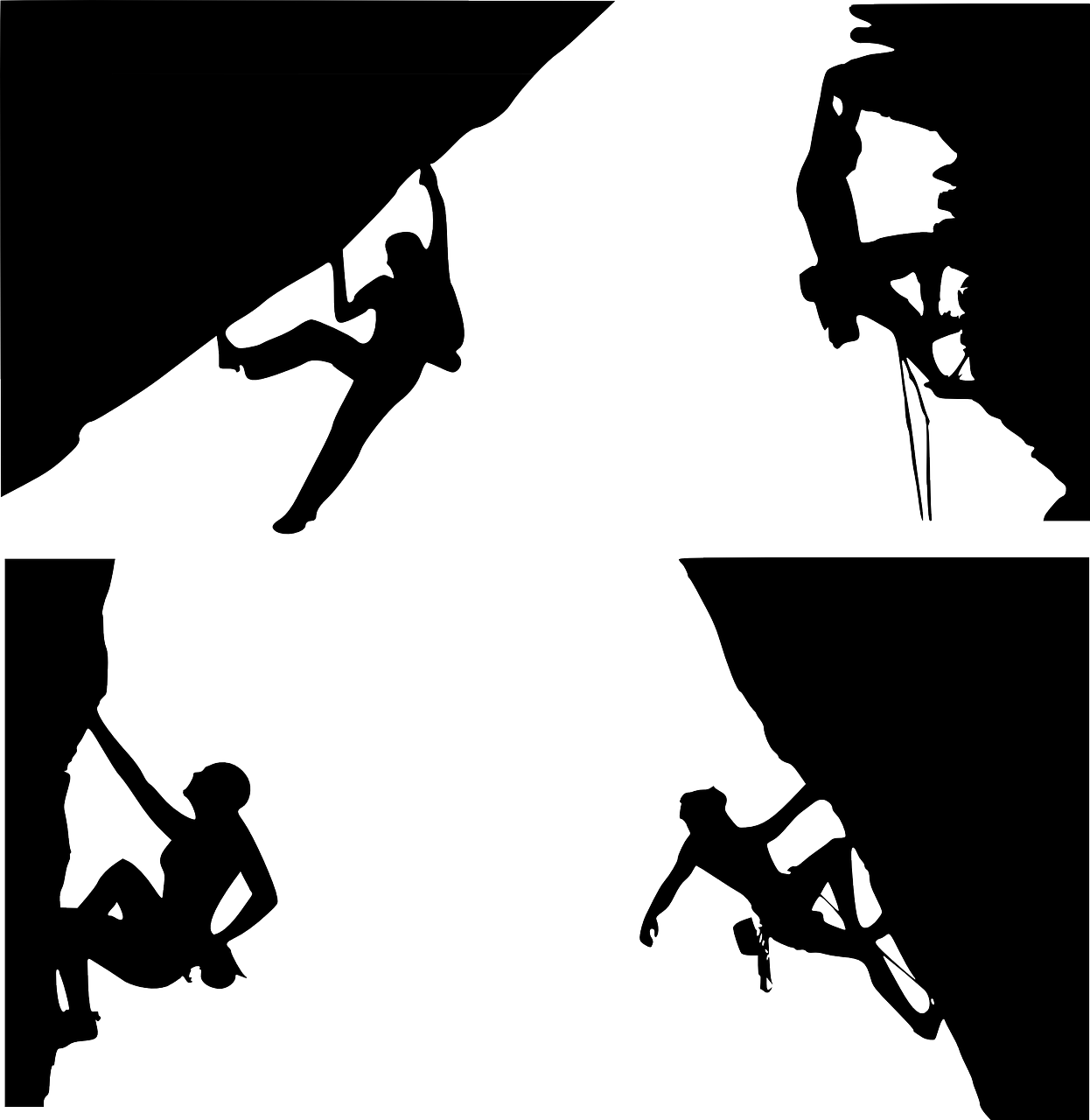 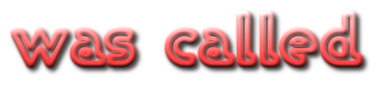 ei
ie
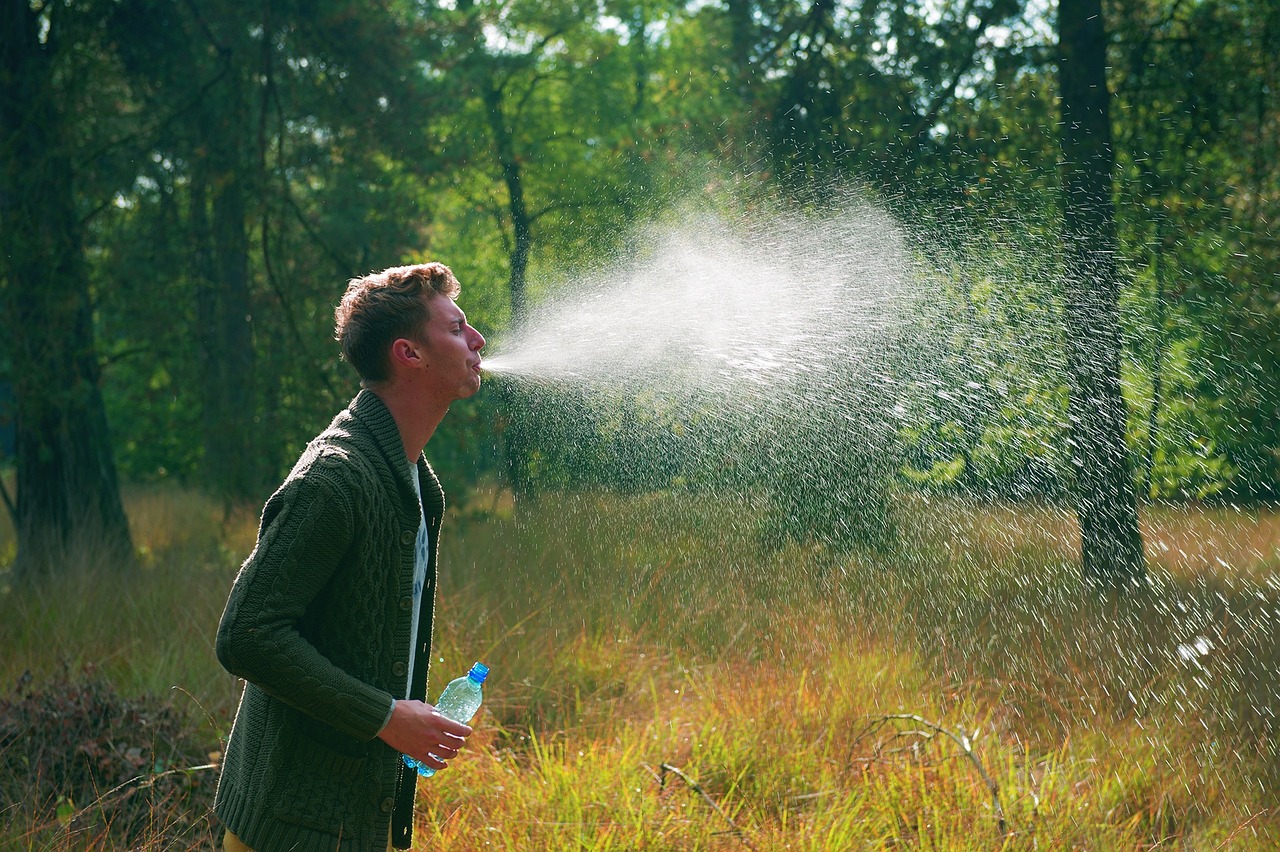 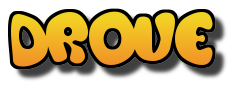 ie
ei
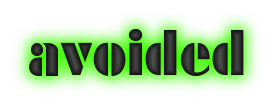 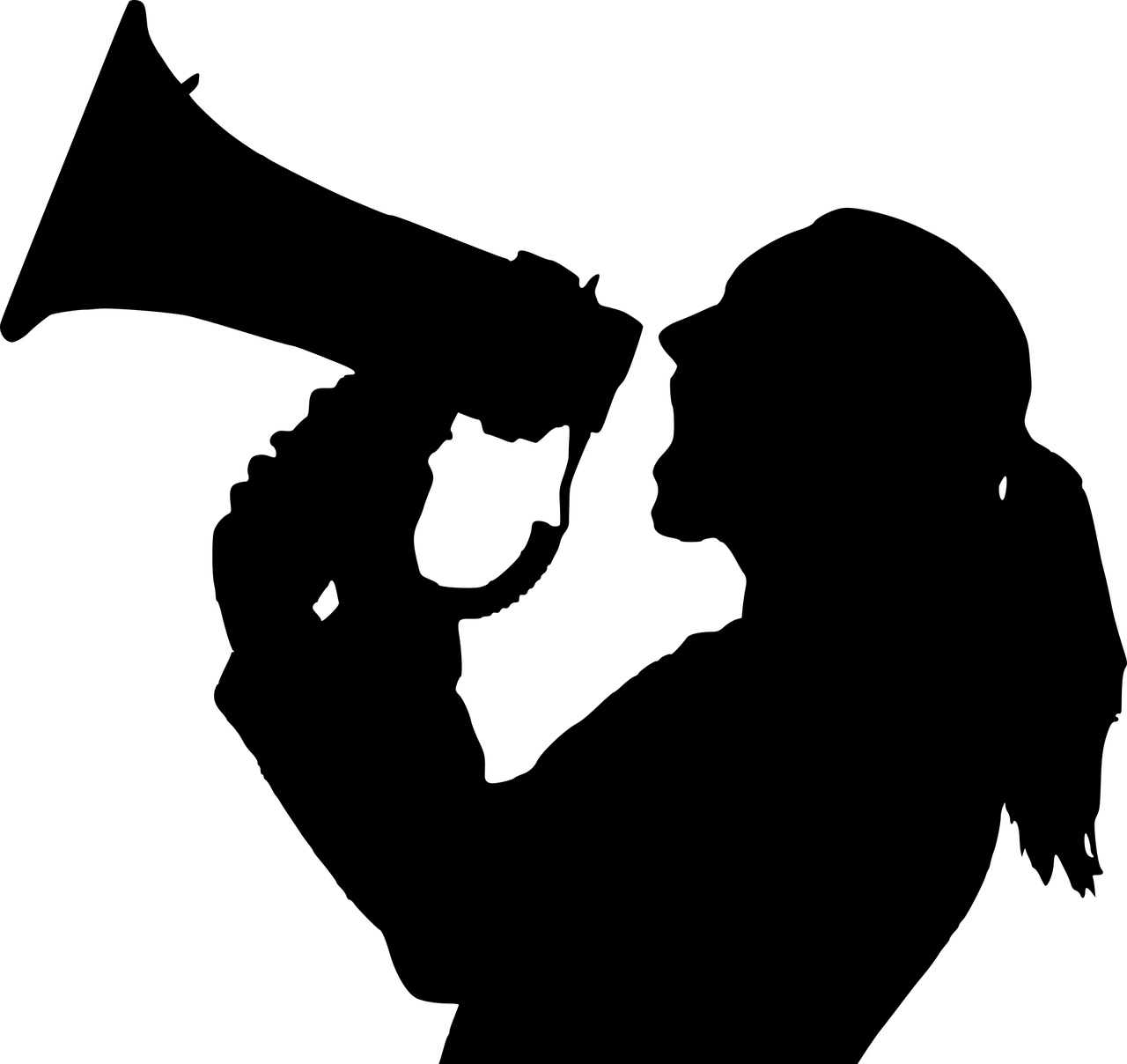 ei
ie
[Speaker Notes: Timing: 5 minutes 

Aim: to practise spoken production and aural comprehension of [ie] and [ei]

Procedure:
Pupils work in pairs. Partner A reads the words on their handout, being careful to correctly pronounce [ie] and [ei]. Partner B fills in the gap on their handout based on what they heard.
Partners swap roles.
Click to reveal answers on this slide.

Note: All of the verbs used for this exercise have ‘ie’ in the imperfect form and ‘ei’ in the imperative form, but otherwise have the same spellings, so pupils will have to focus carefully on the phonics for this exercise.

Word frequency (1 is the most frequent word in German): heißen [126] meiden [4685] scheinen [275] schreien [1104] schweigen [973] speien [>5000] steigen [321] treiben [964] Source:  Jones, R.L. & Tschirner, E. (2019). A frequency dictionary of German: core vocabulary for learners. Routledge]
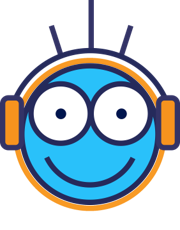 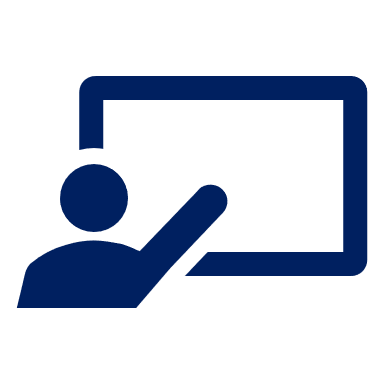 Was sagt Lias?
Follow up 2
Meine Familie
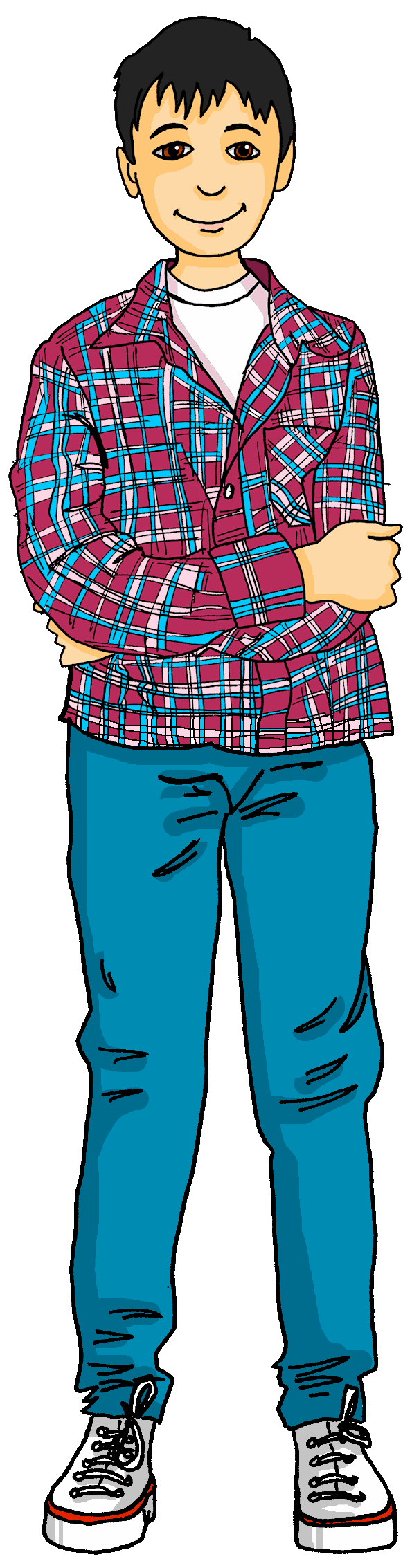 hören
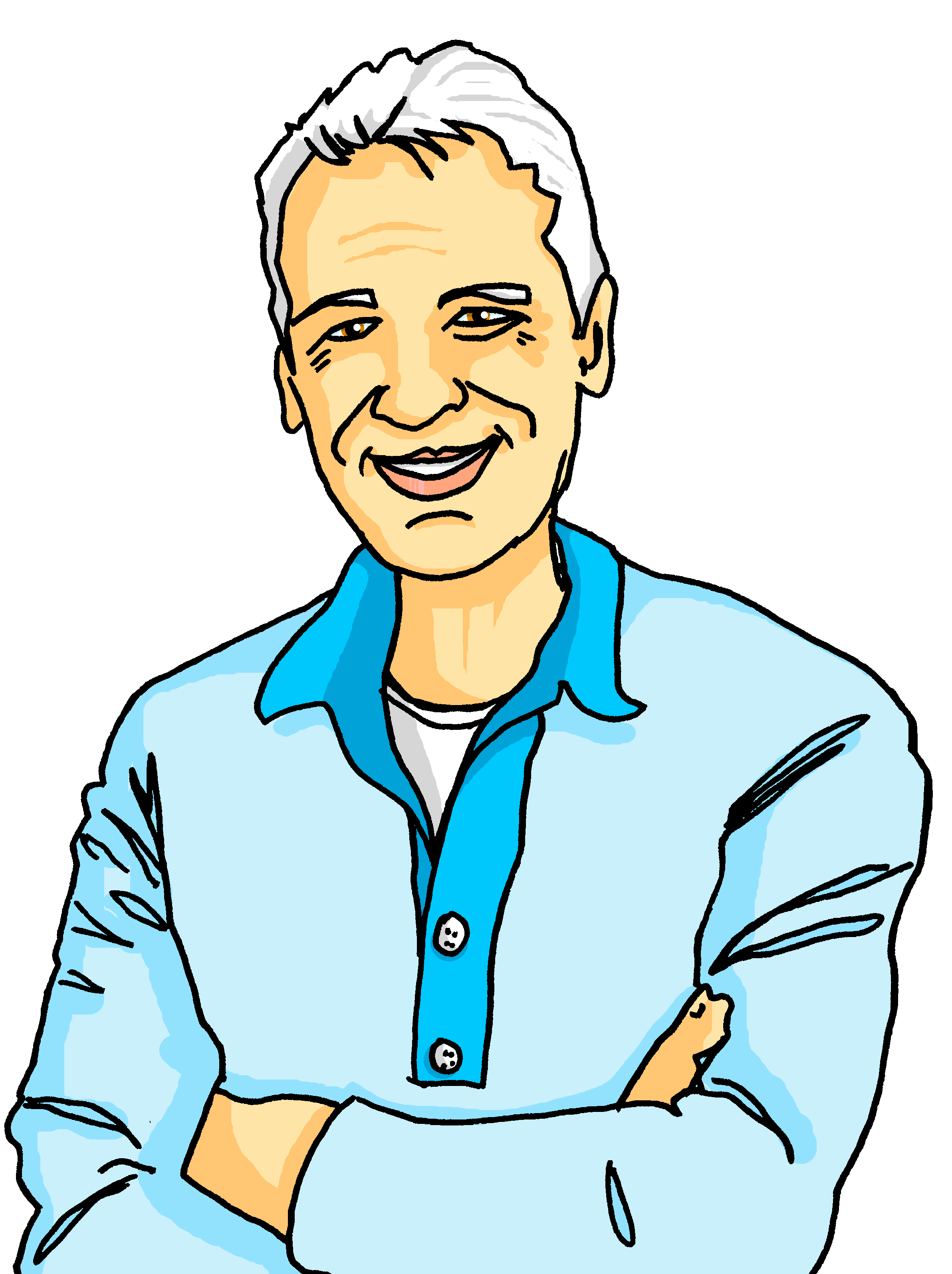 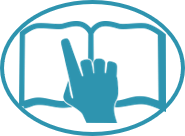 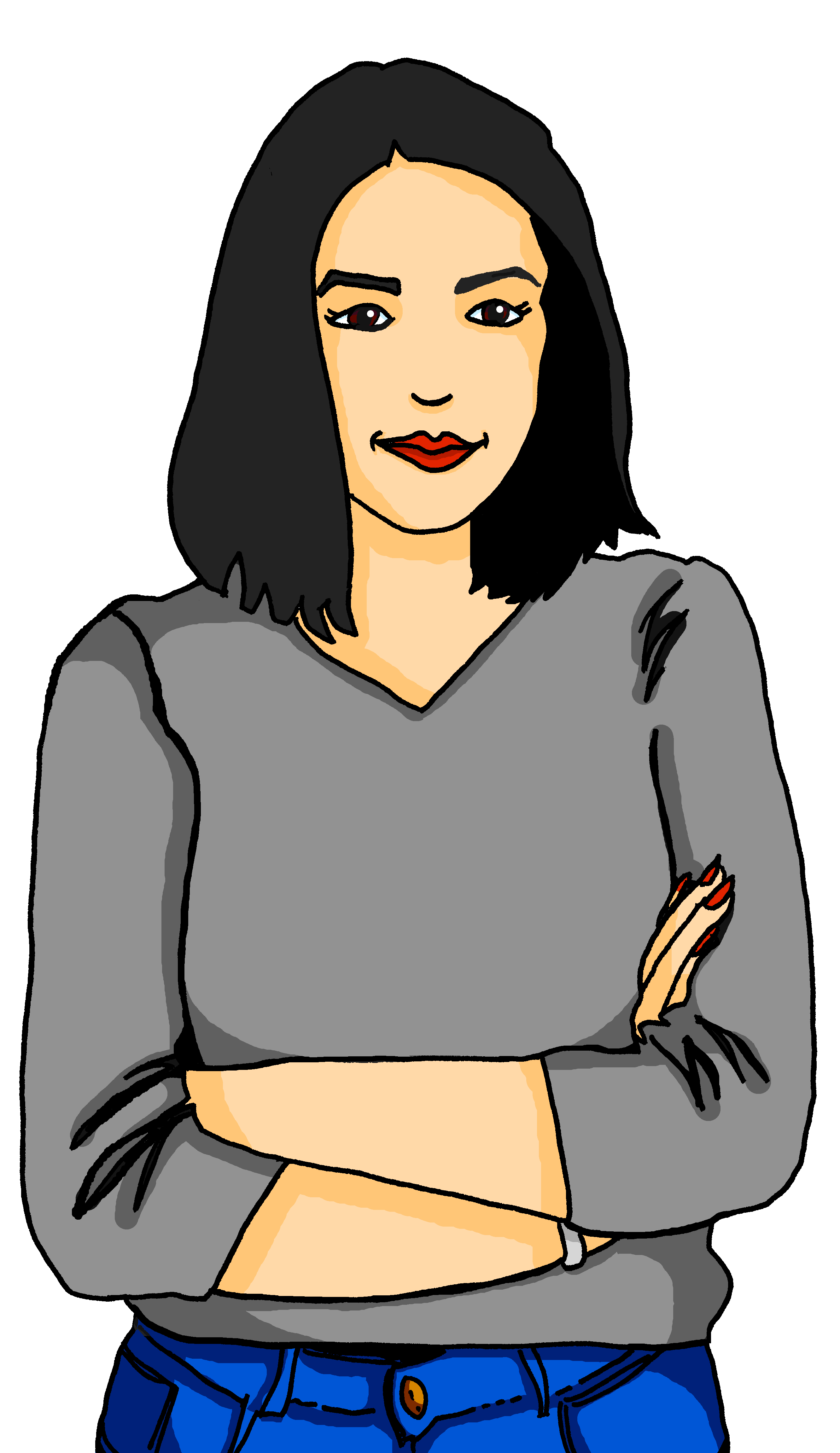 Mein Vater ist Lothar. Sein Vater Dieter ist mein Opa. Er ist ruhig. Seine Lieblingsfarbe ist grün. Er spielt Computerspiele mit Oma.
1
2
lesen
3
4
[Speaker Notes: Timing: 10 minutes 

Aim: to practise comprehension of possessive adjectives, present tense weak verbs, this week’s new and revisited vocabulary.

Procedure:
Explain the task. Lias is talking about Leonie and Dieter. Pupils fill in the table below using what they hear and read.
Click on the audio buttons to hear what Lias says about Leonie. Students fill in the table in English with the relevant information elicited in the first column. Note, the audio presents information in the same order as the table.
Students read the text next to Dieter, and fill in the table accordingly.
Click to reveal answers.

Transcript:
1. Das ist meine Mutter, Leonie.
2. Sie ist lieb.
3. Ihre Lieblingskatze ist Minze.
4. Sie macht heute Sport.]
Follow up 3:
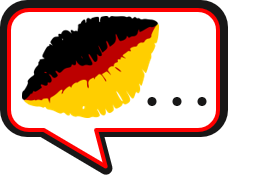 Wo sind* Lias, Ronja, Leonie, Lothar und Dieter?
Family
Granddad
Mother
Father
sprechen
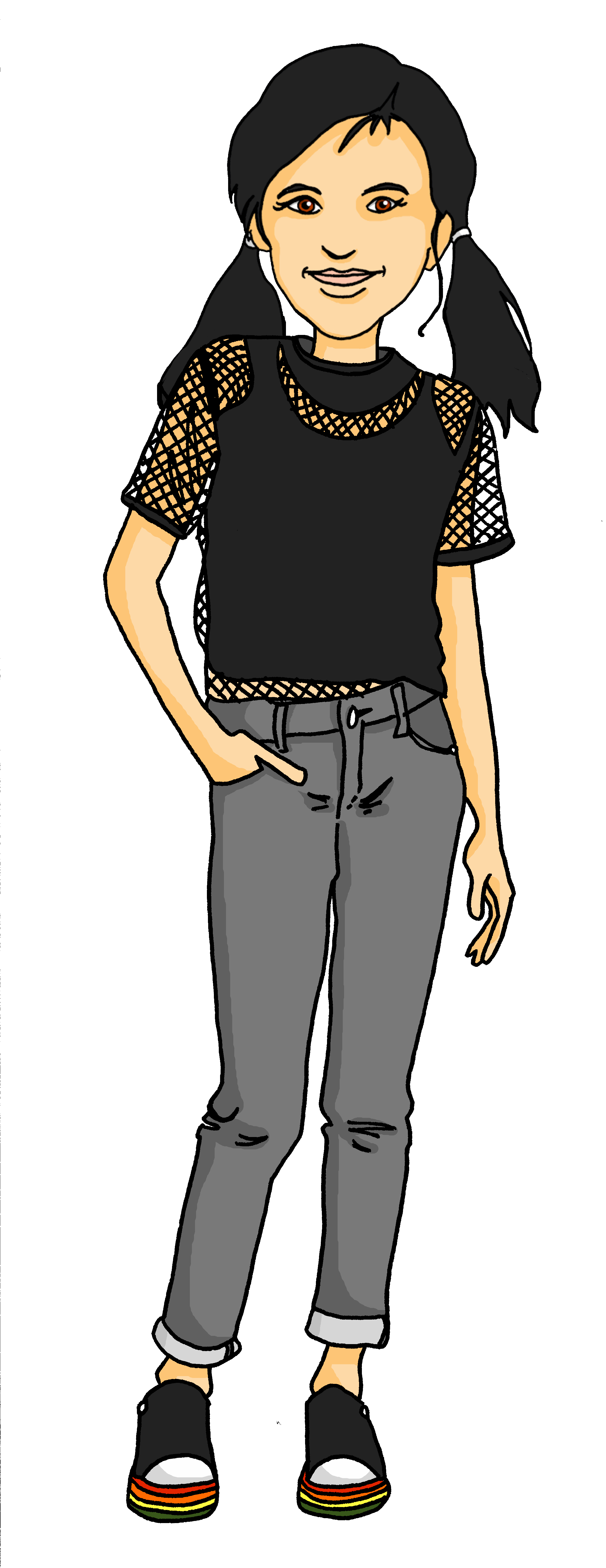 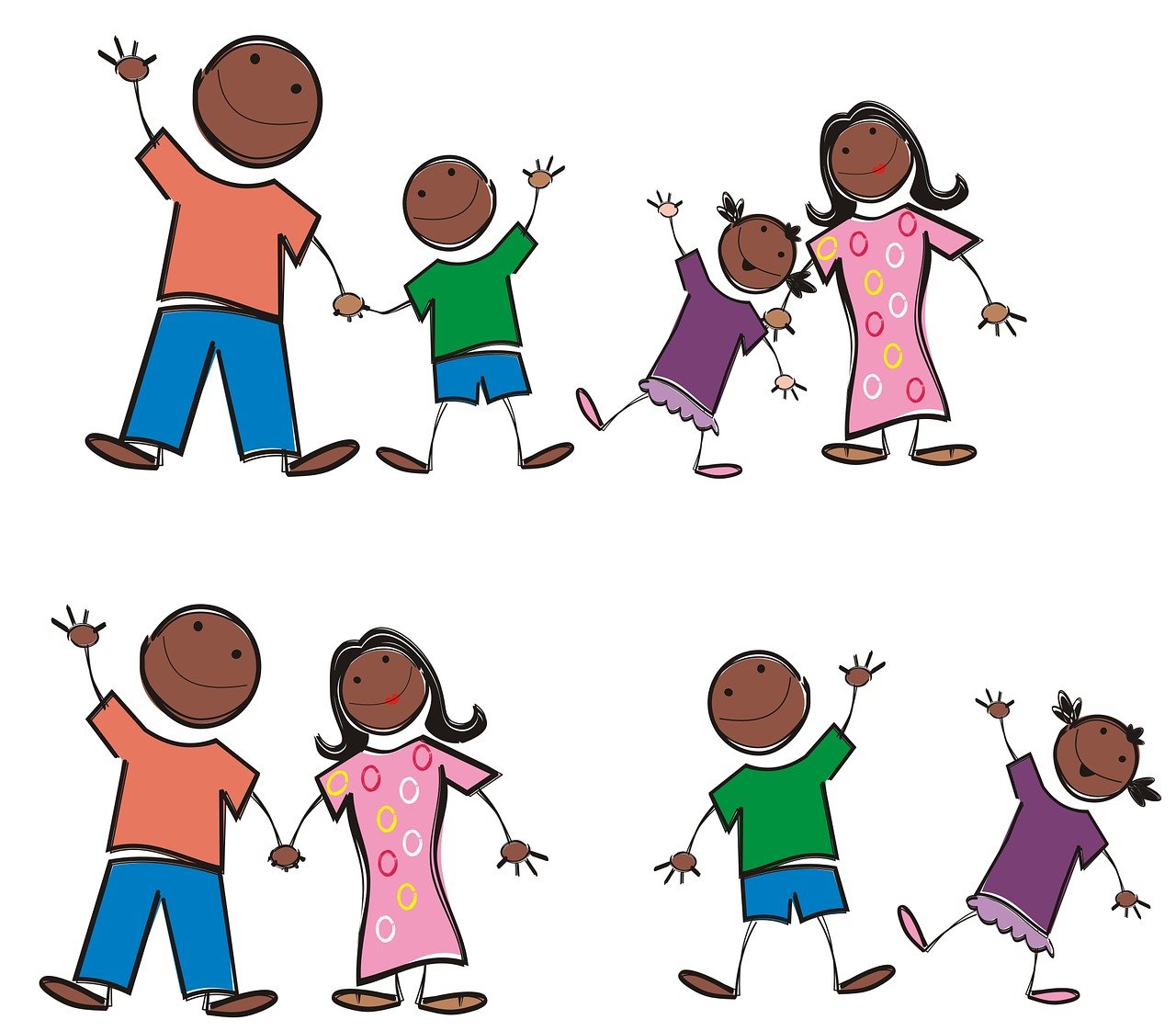 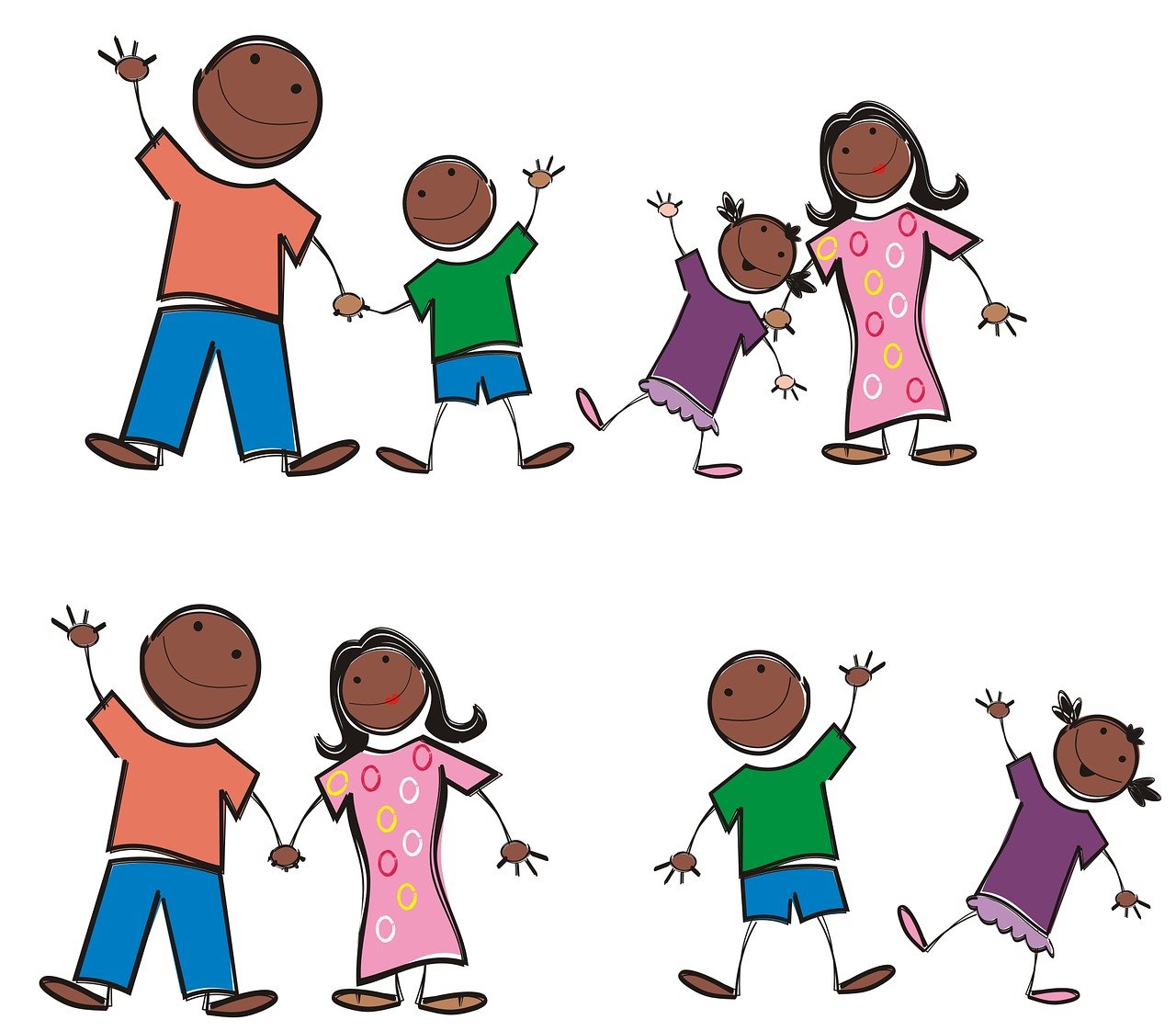 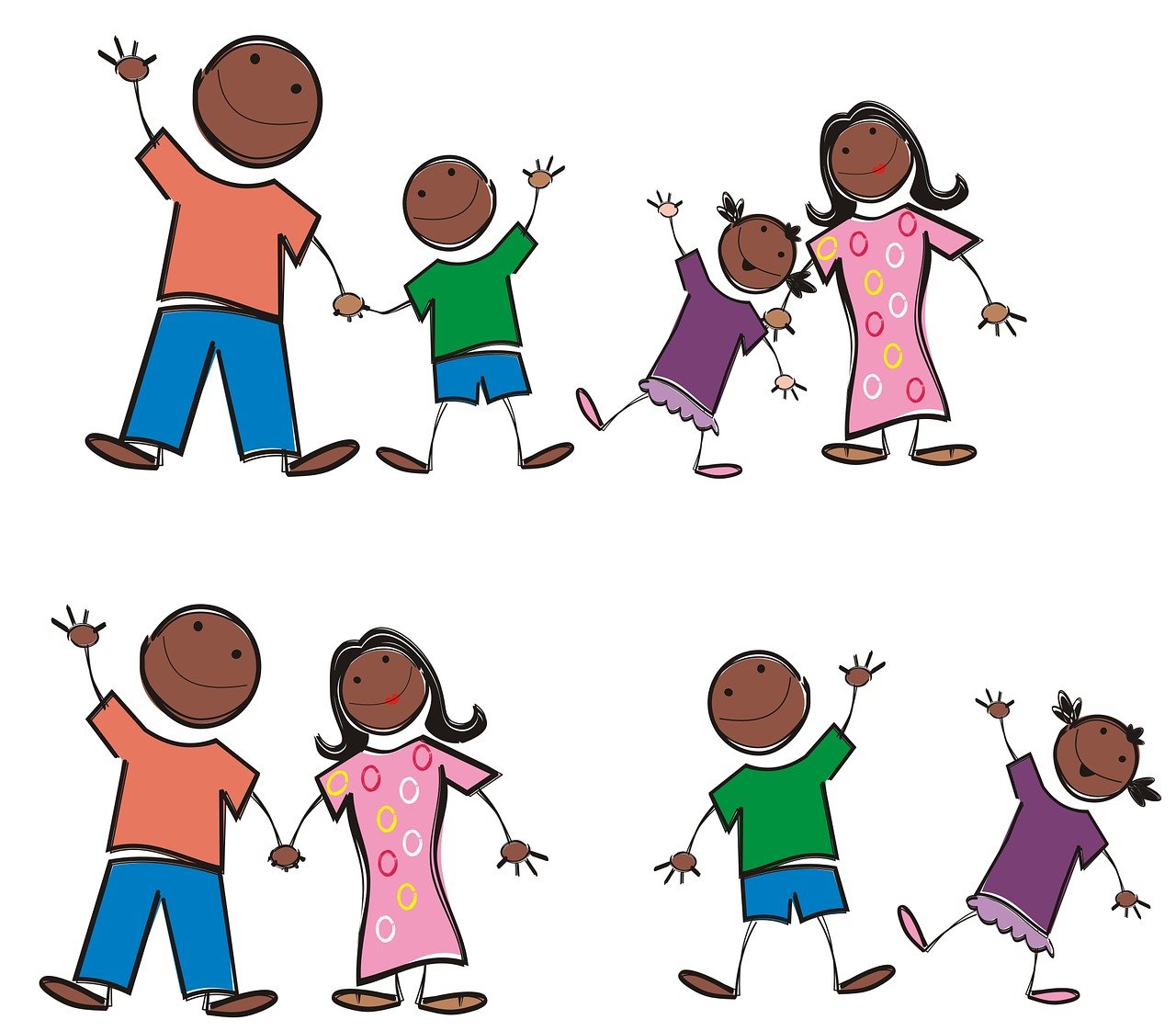 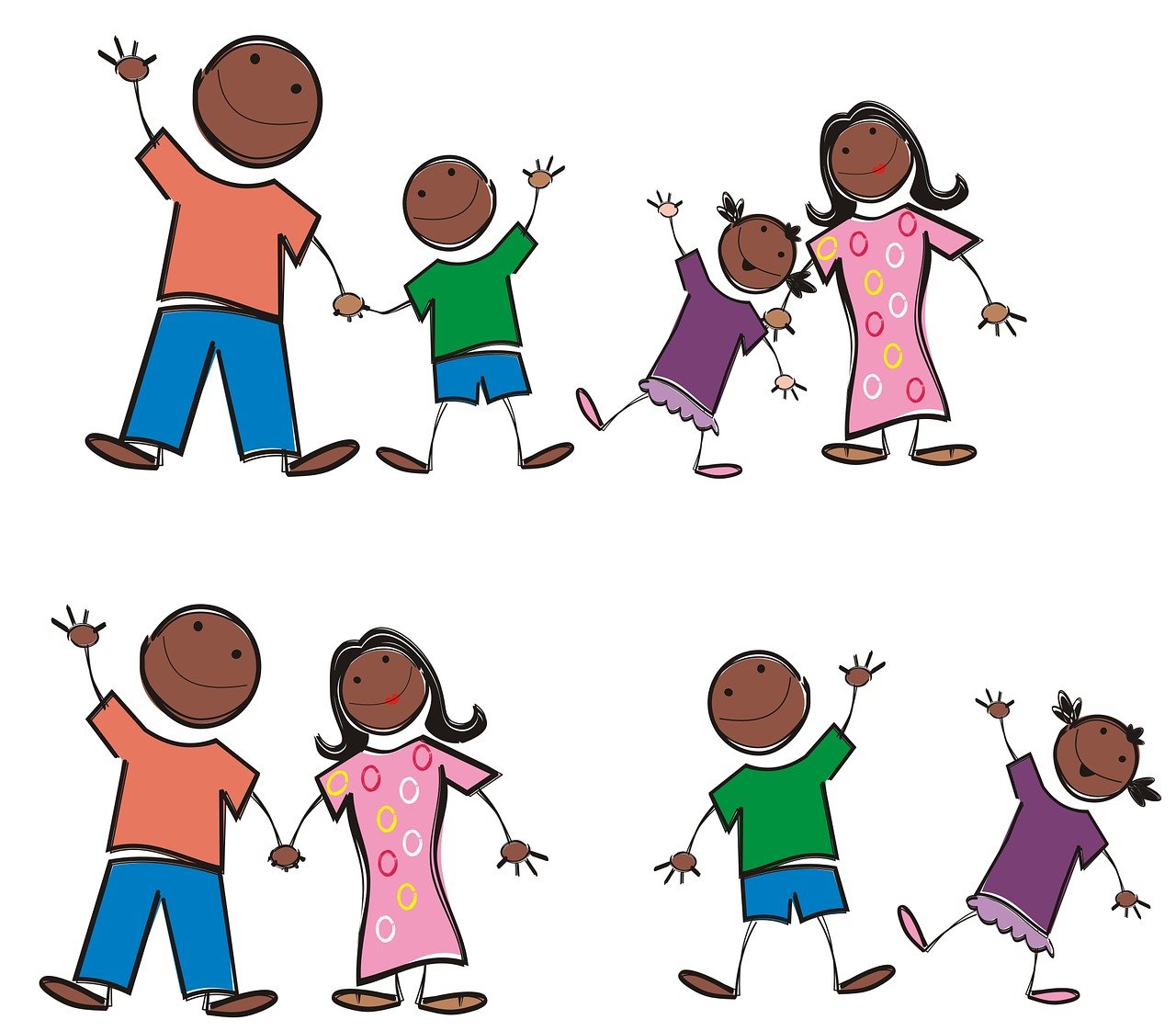 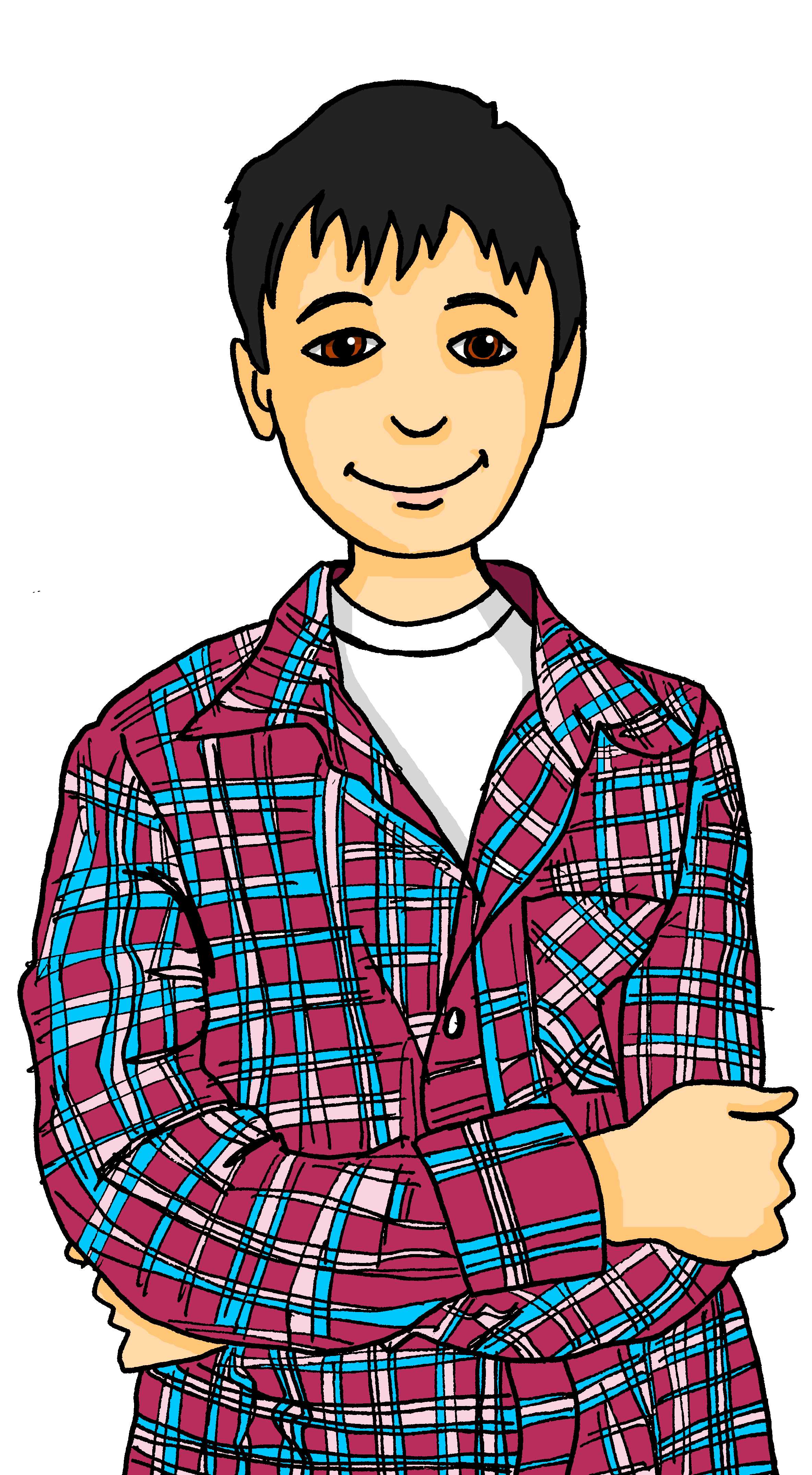 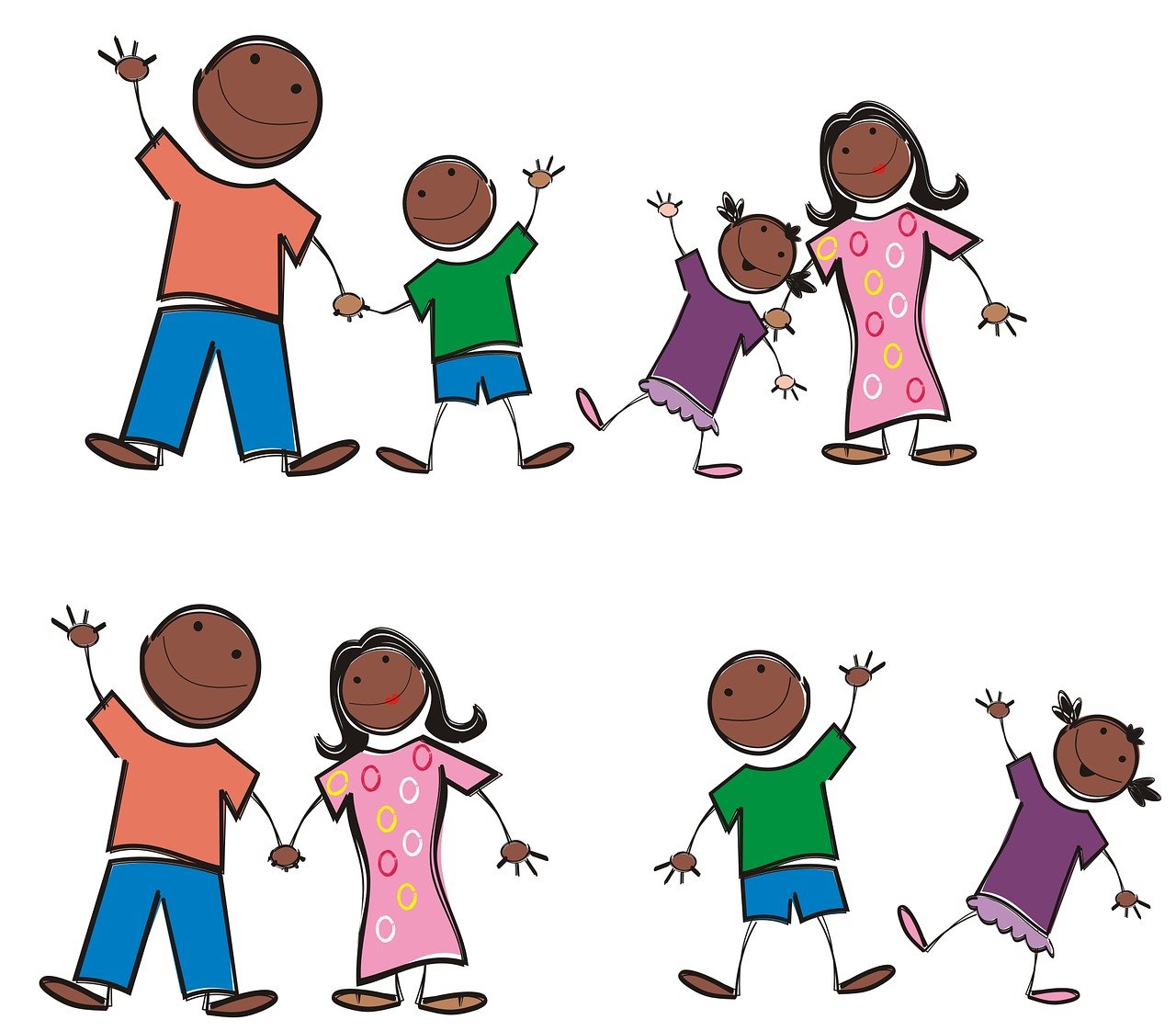 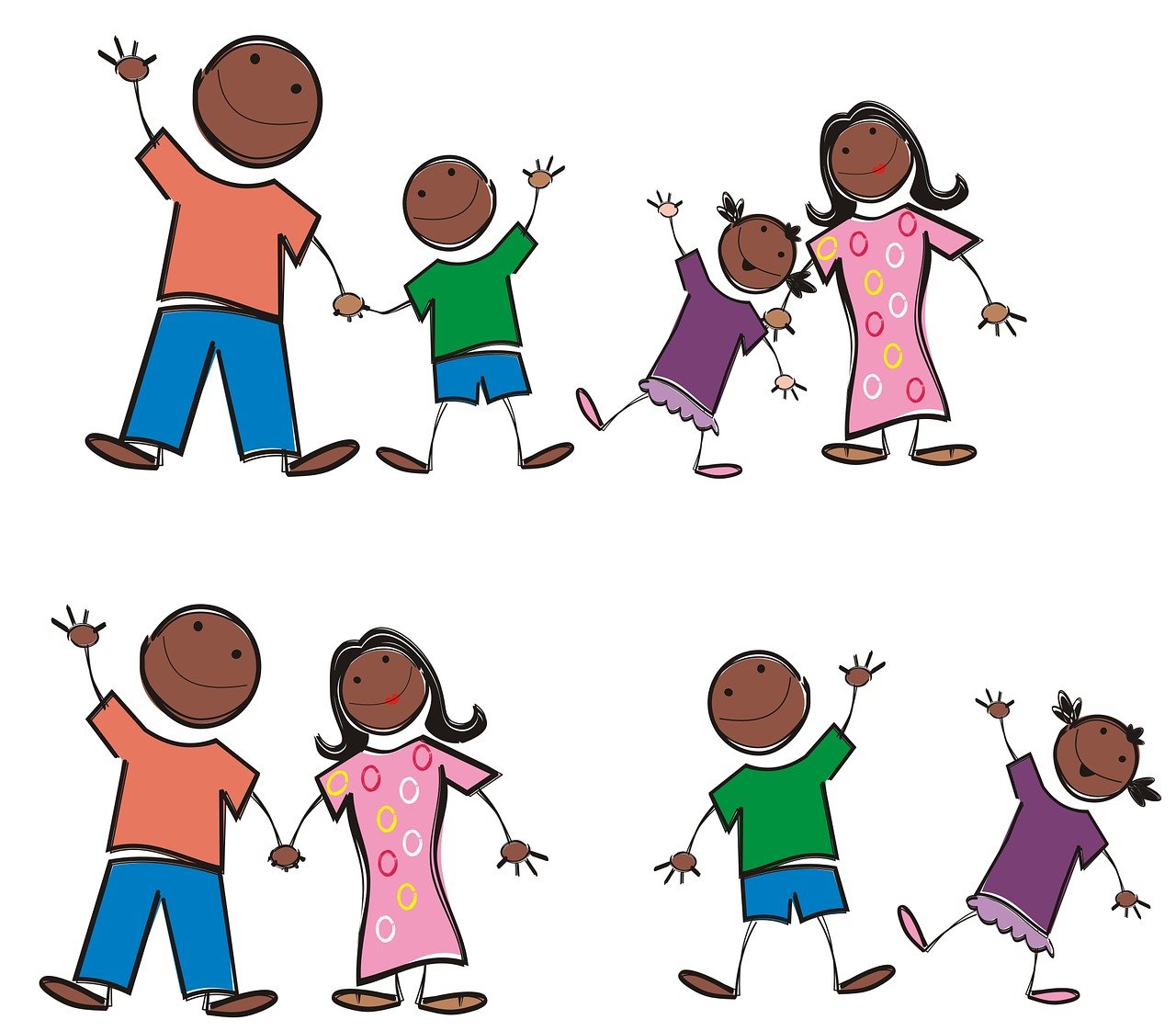 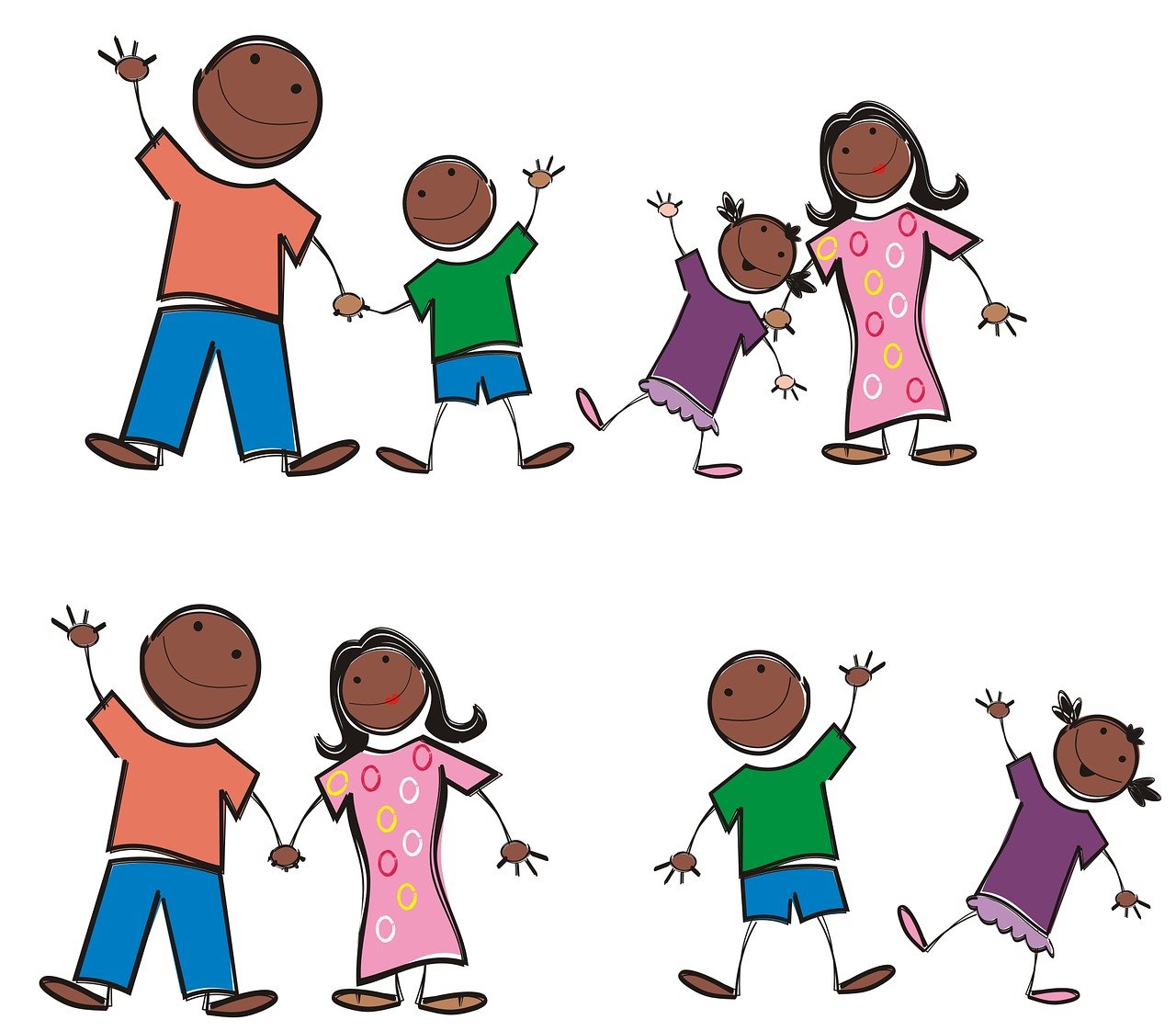 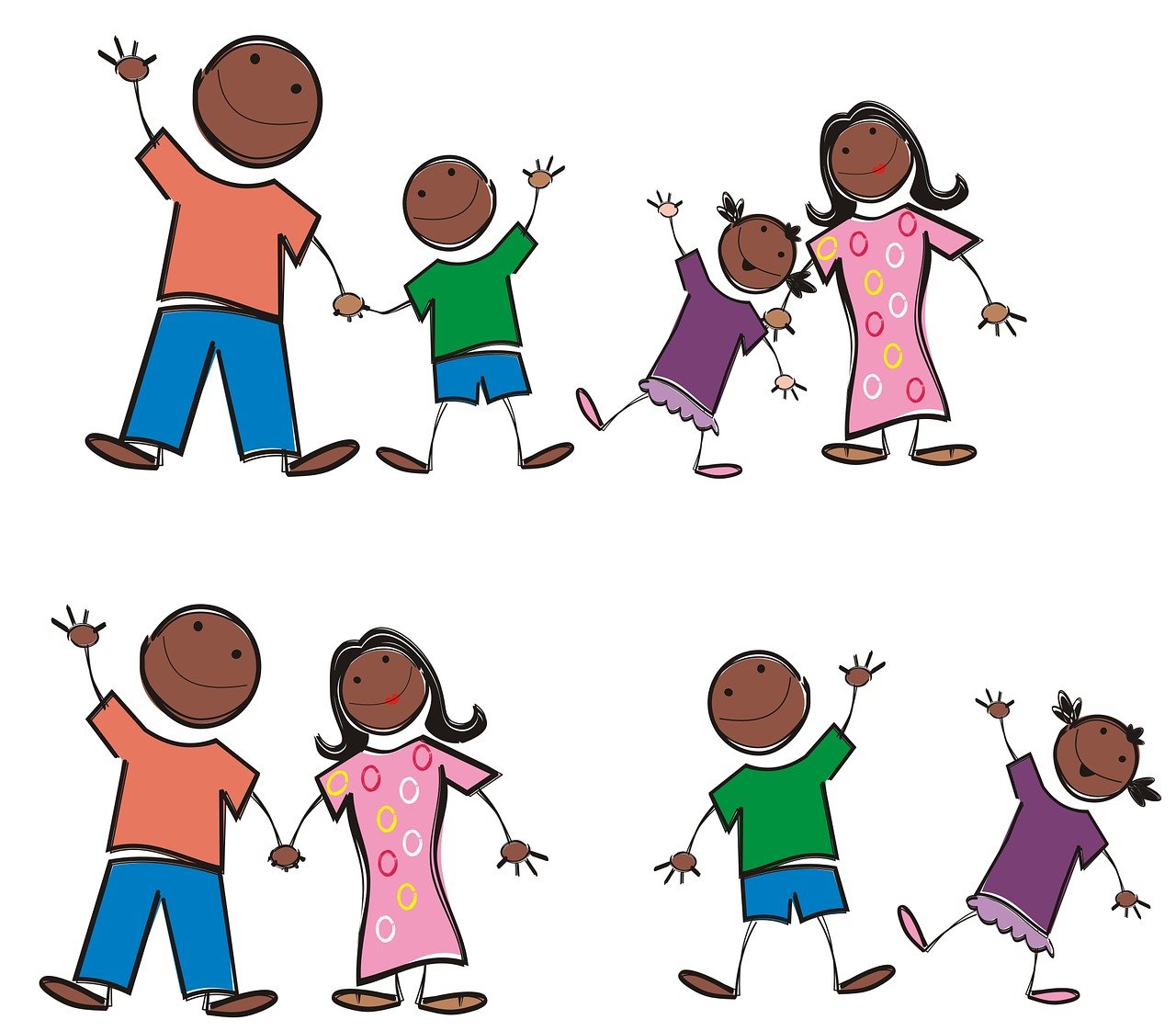 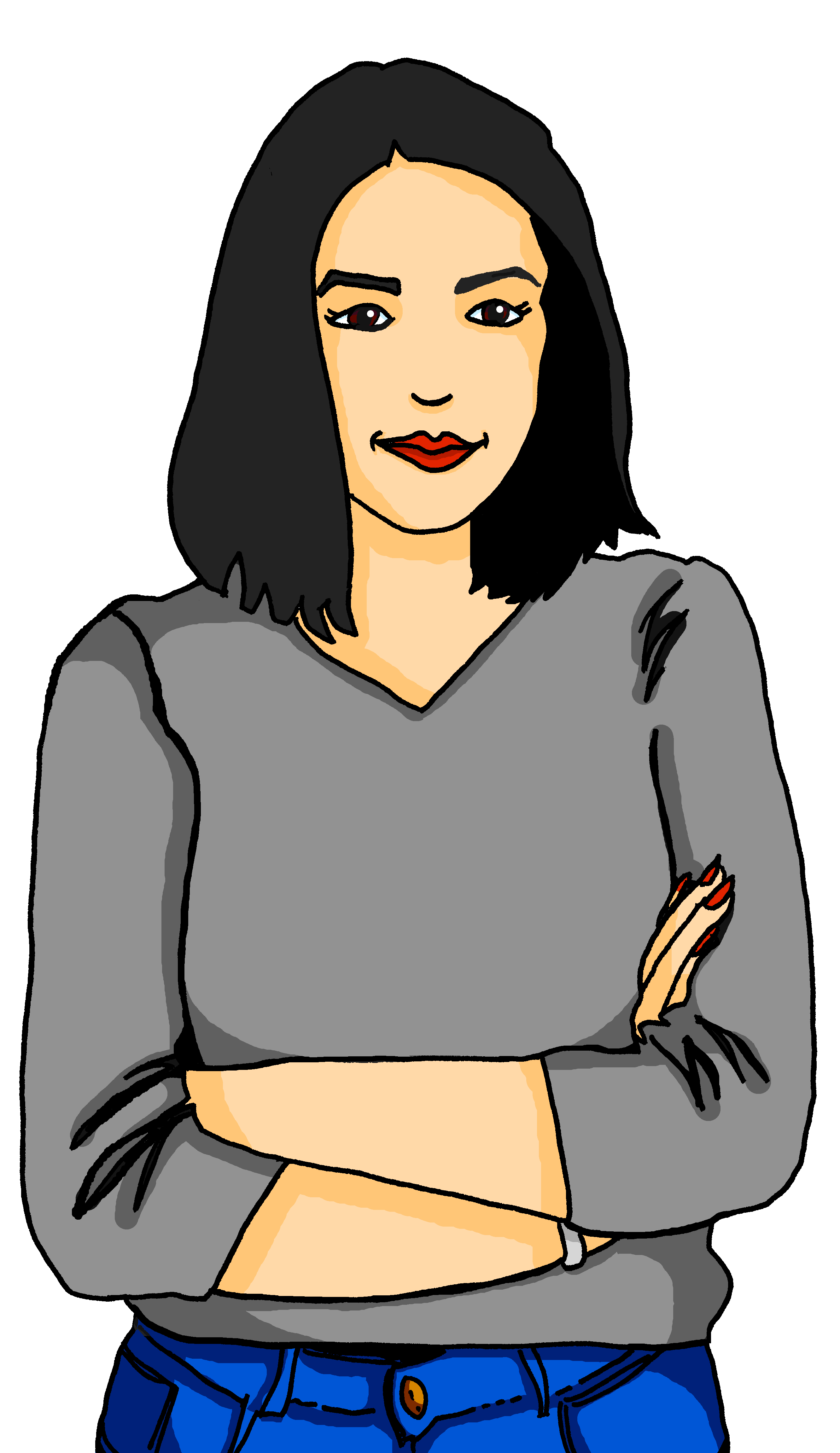 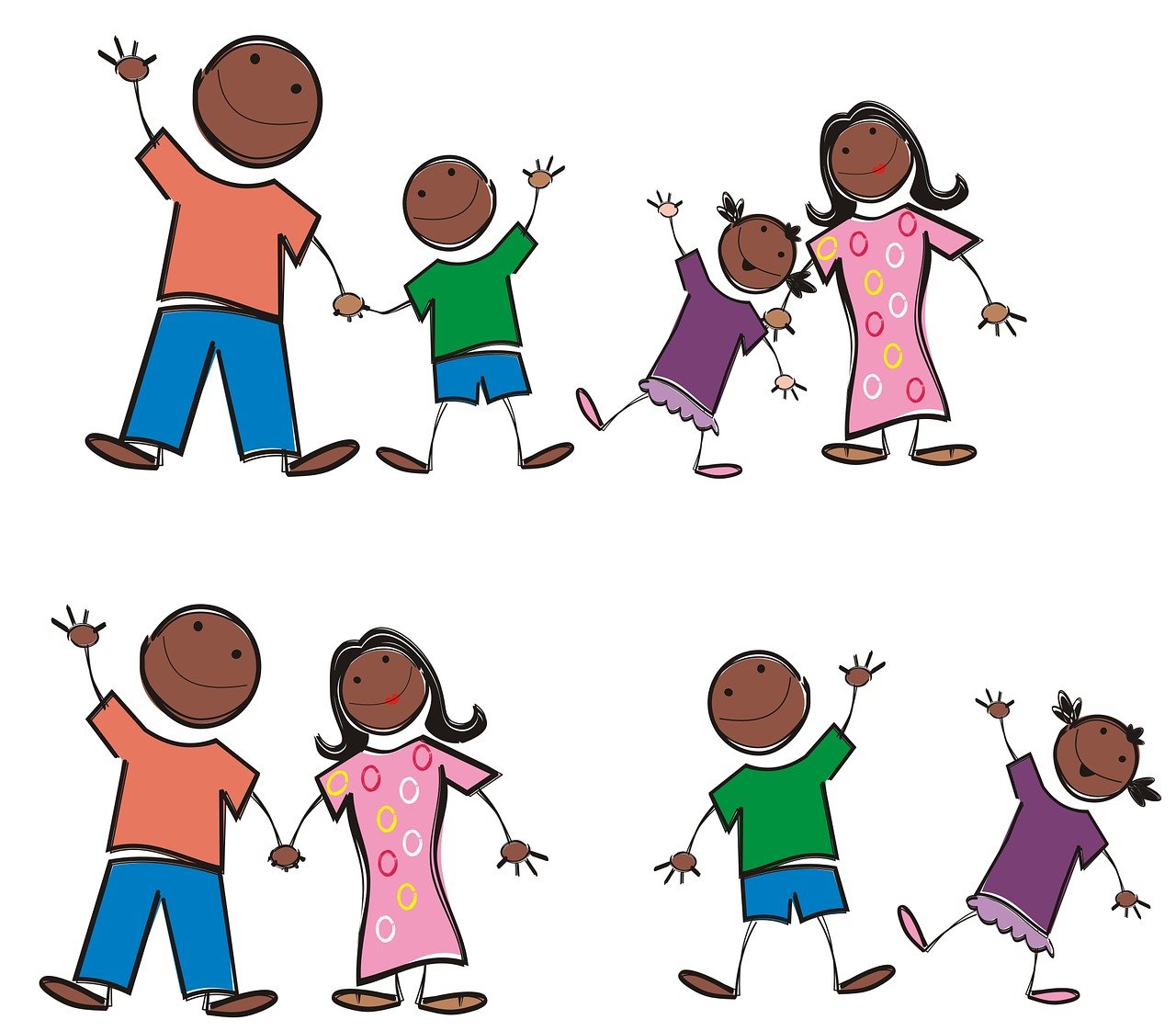 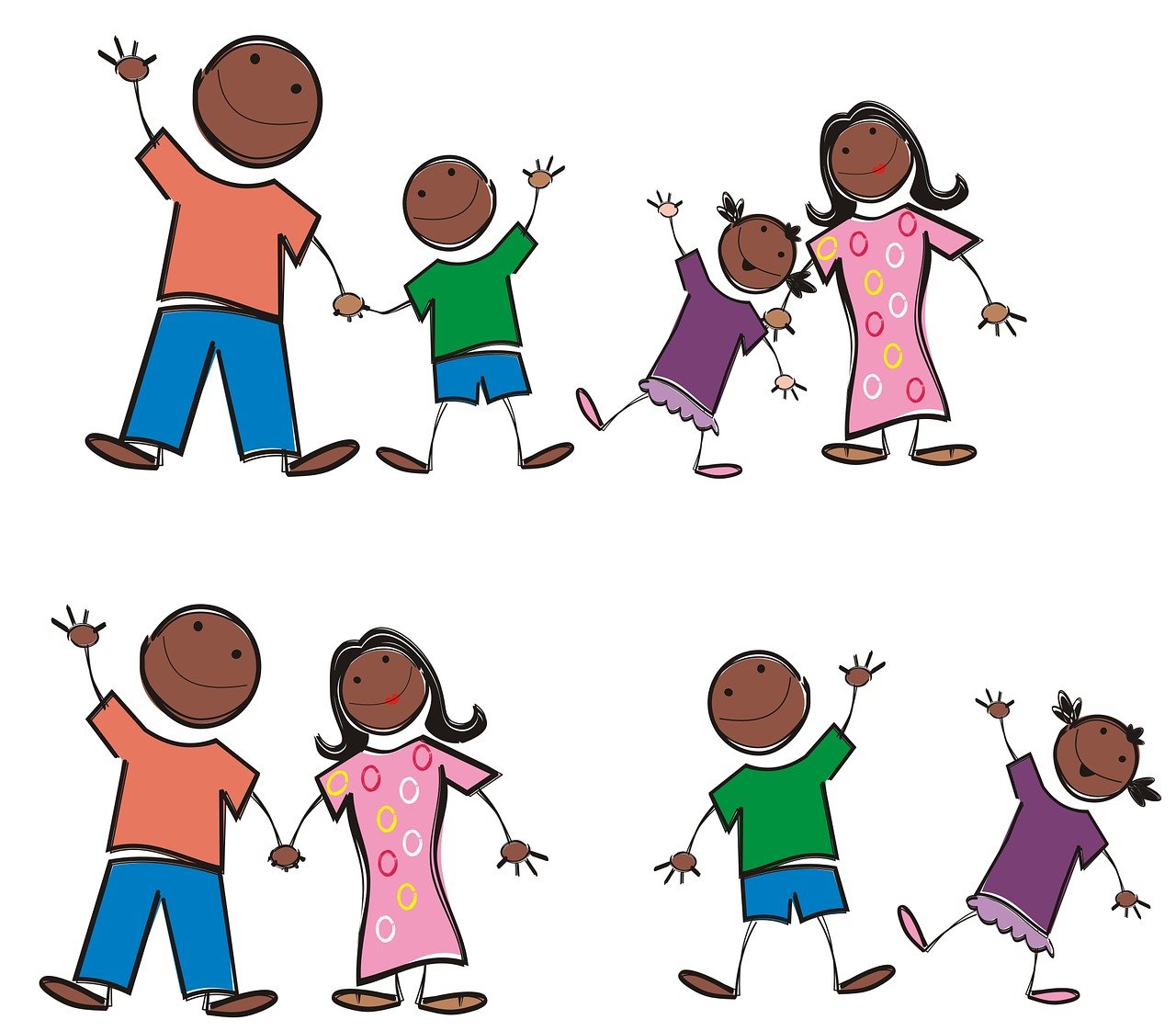 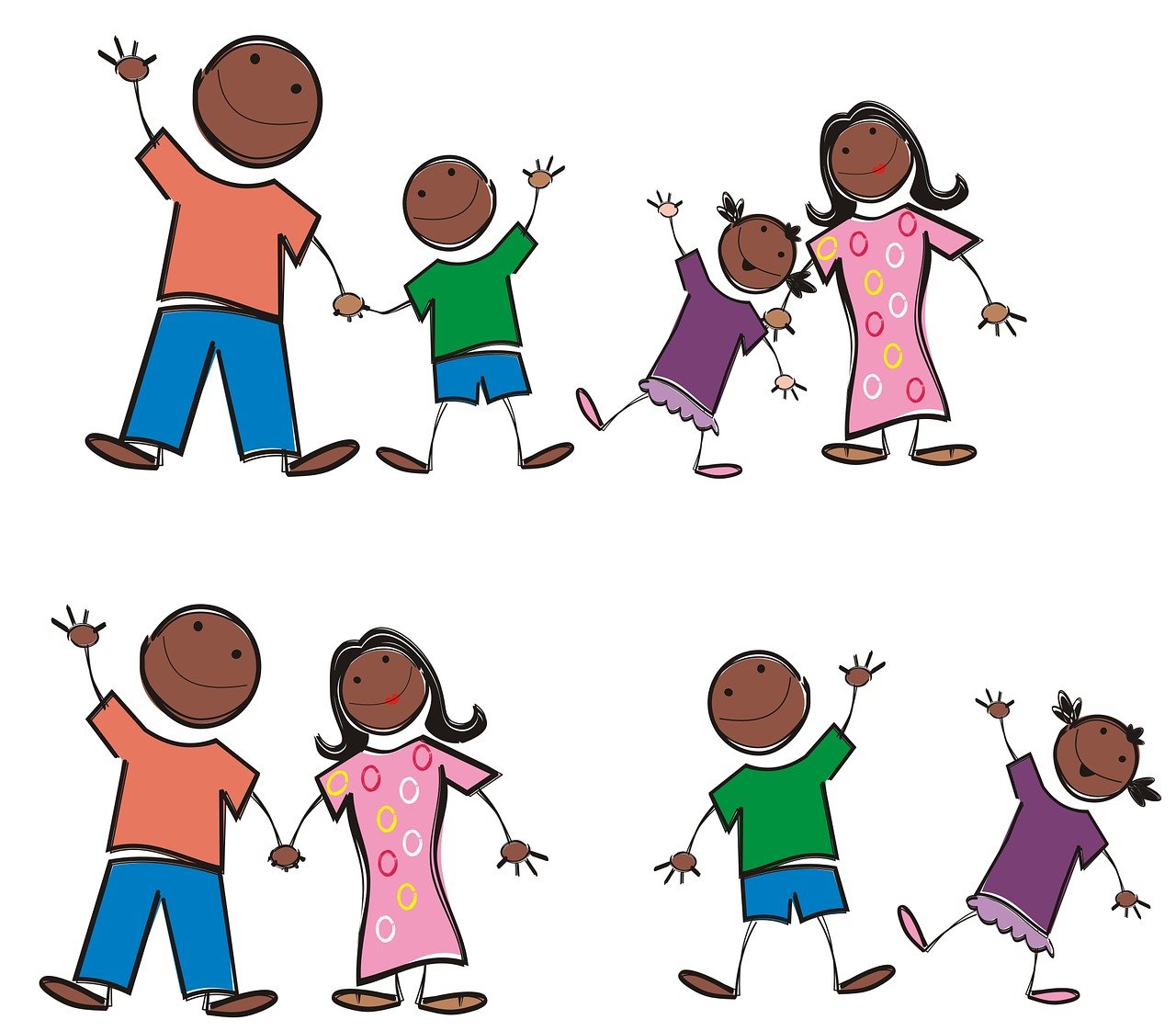 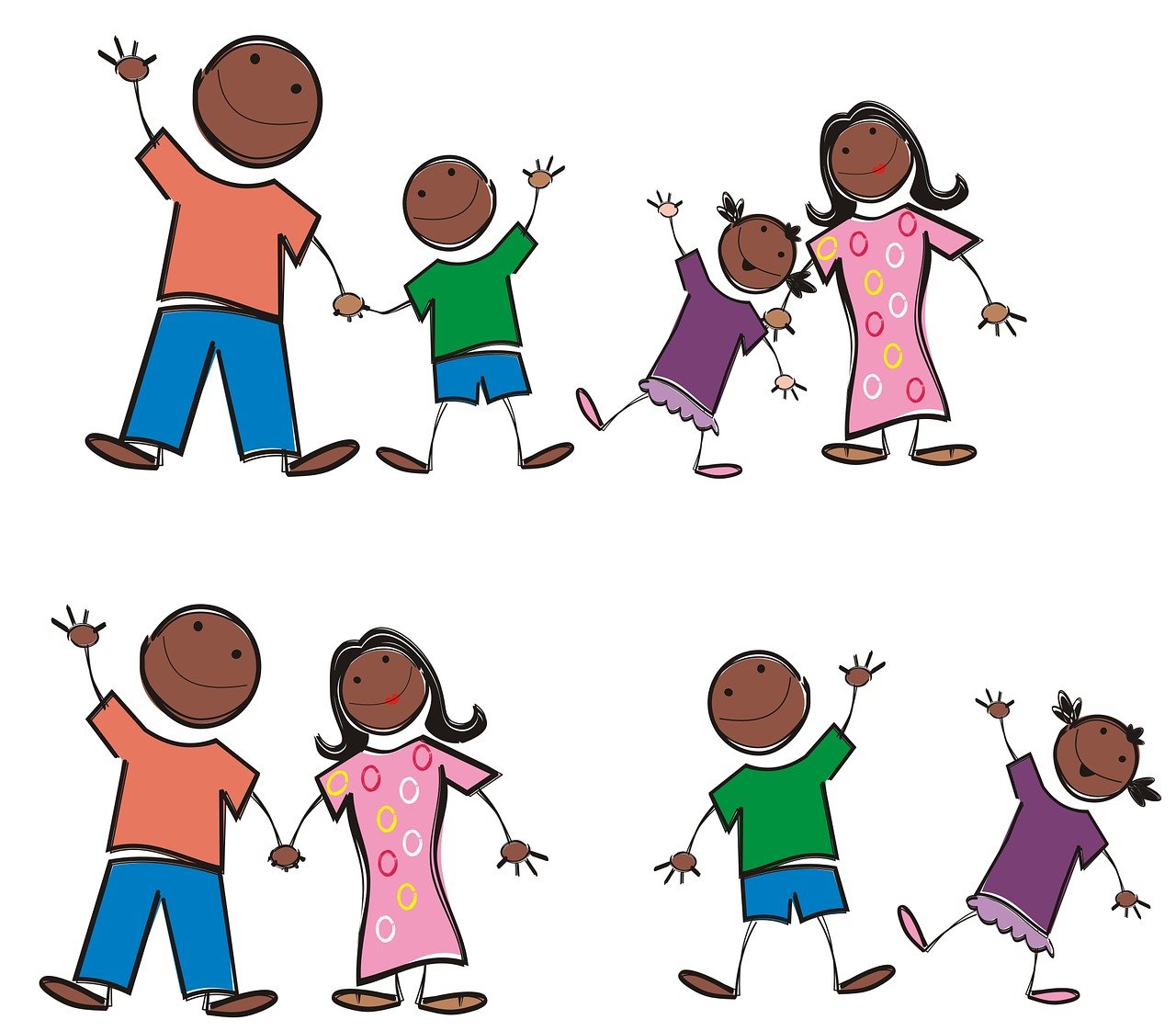 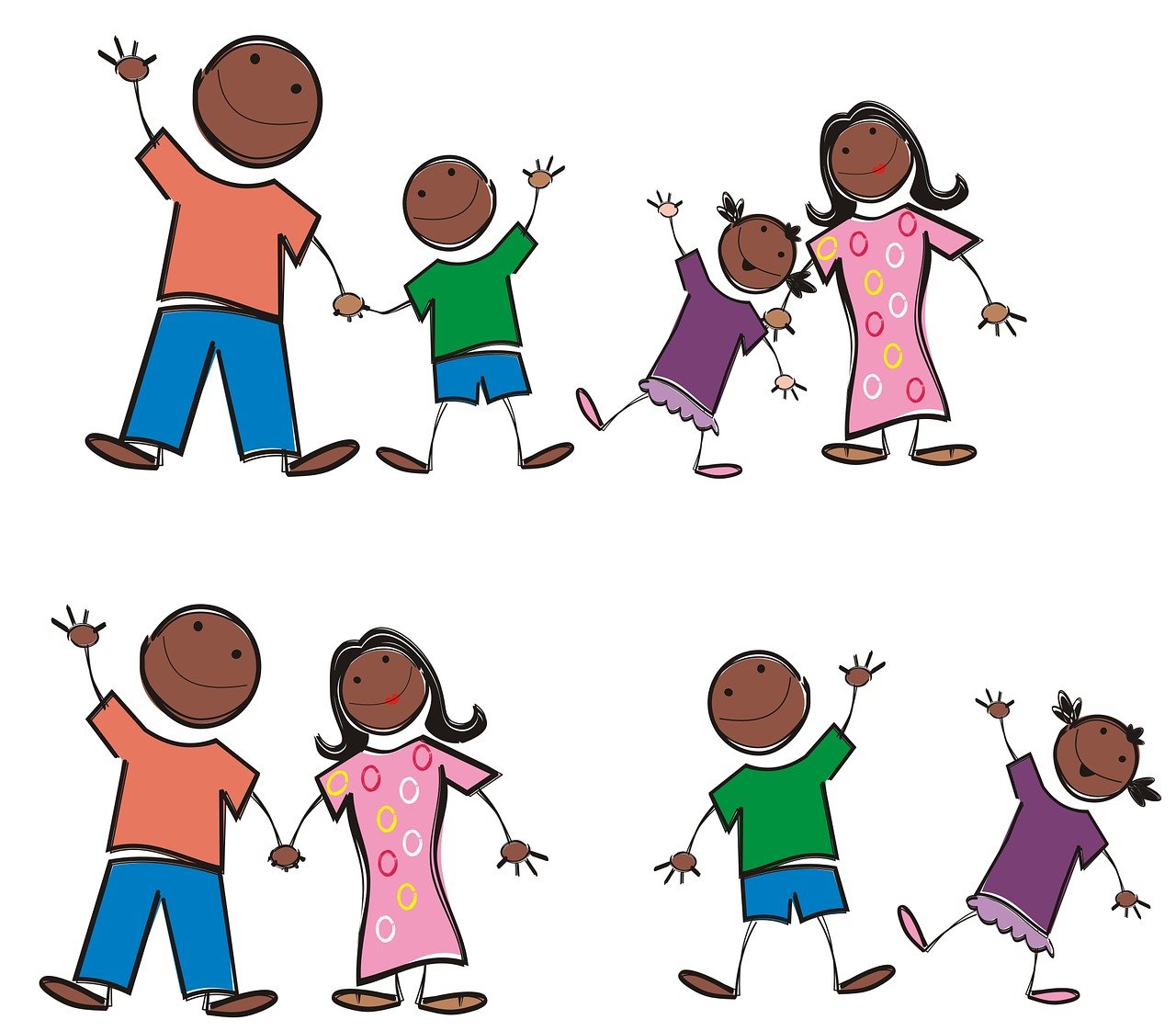 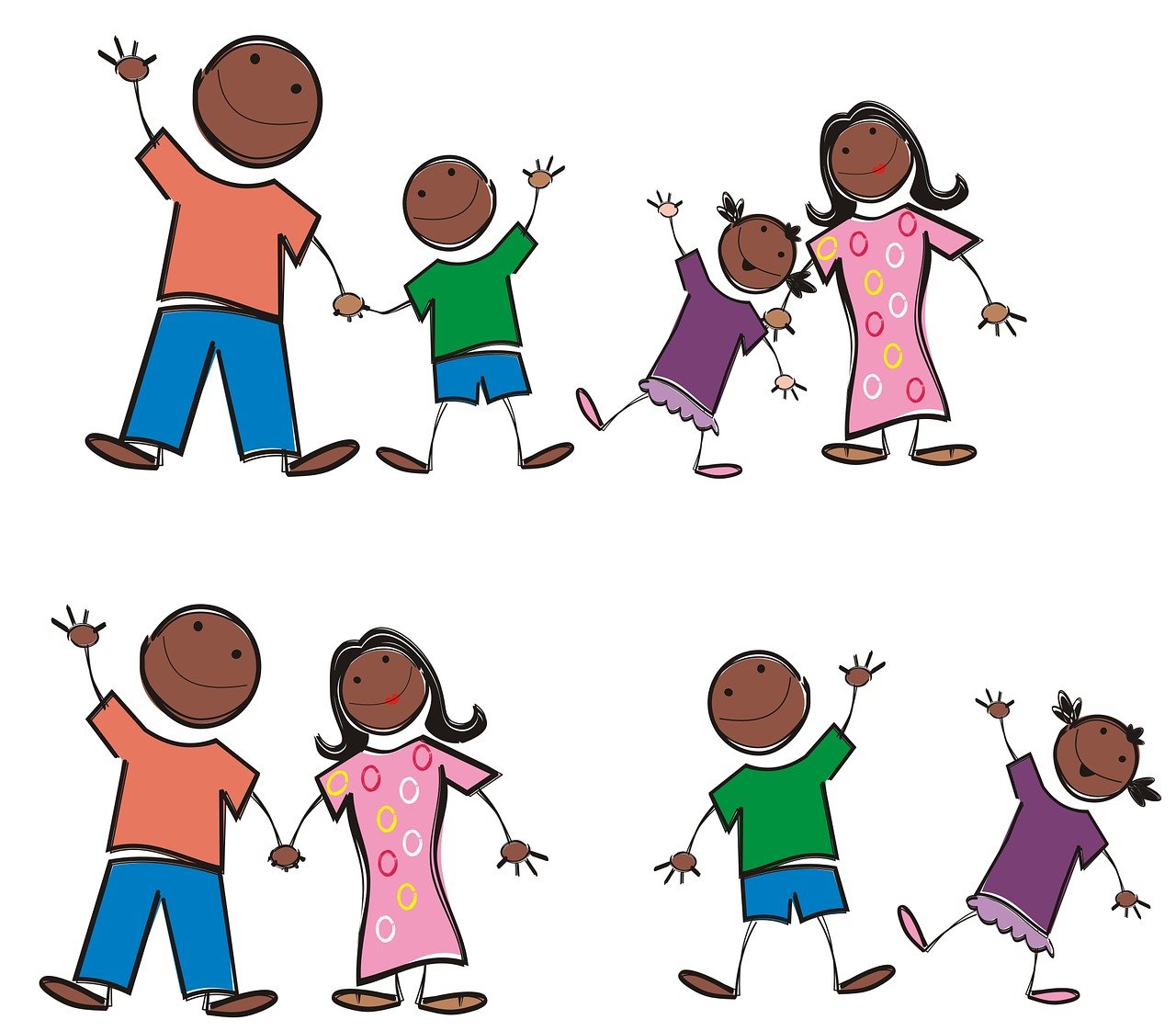 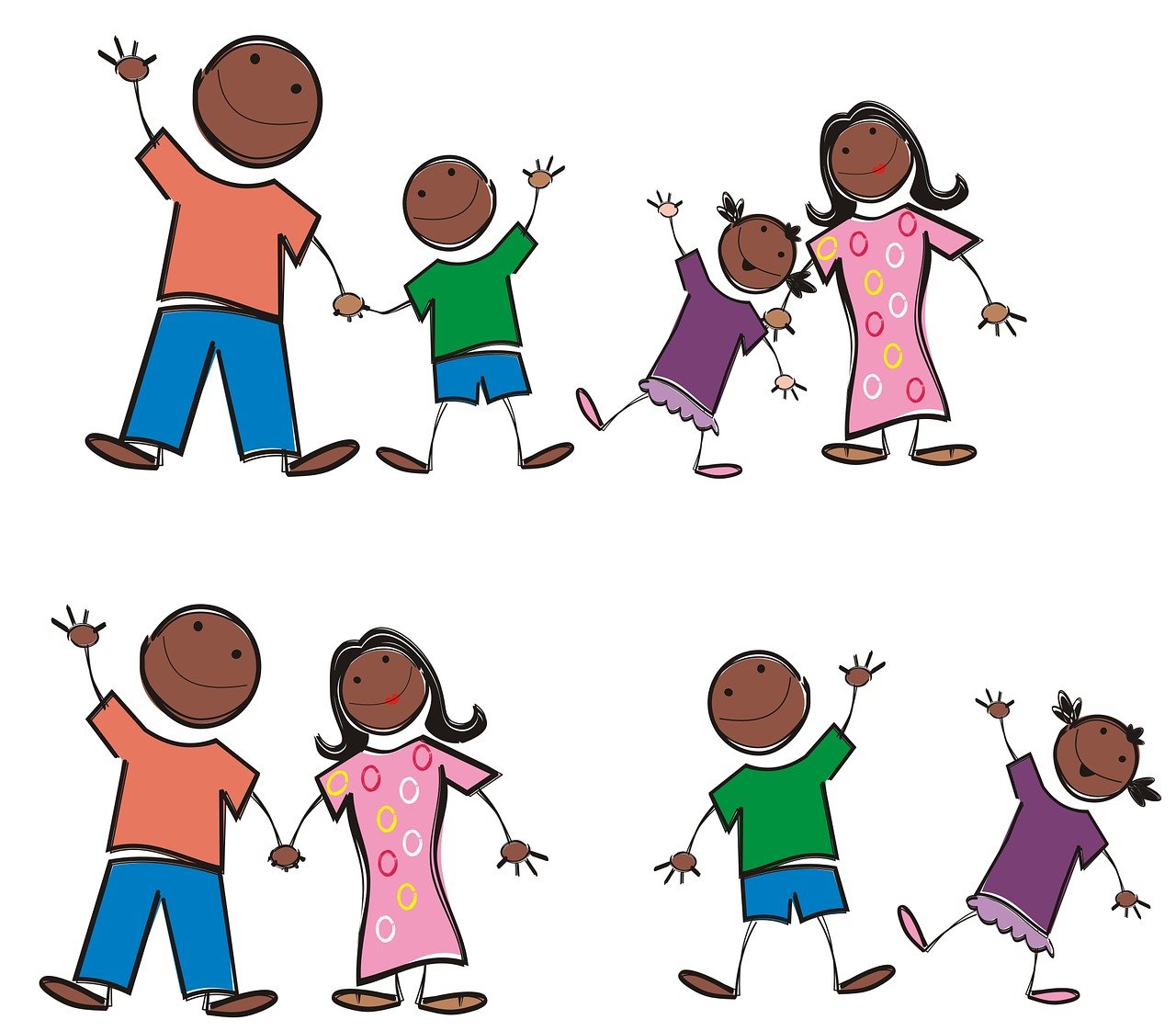 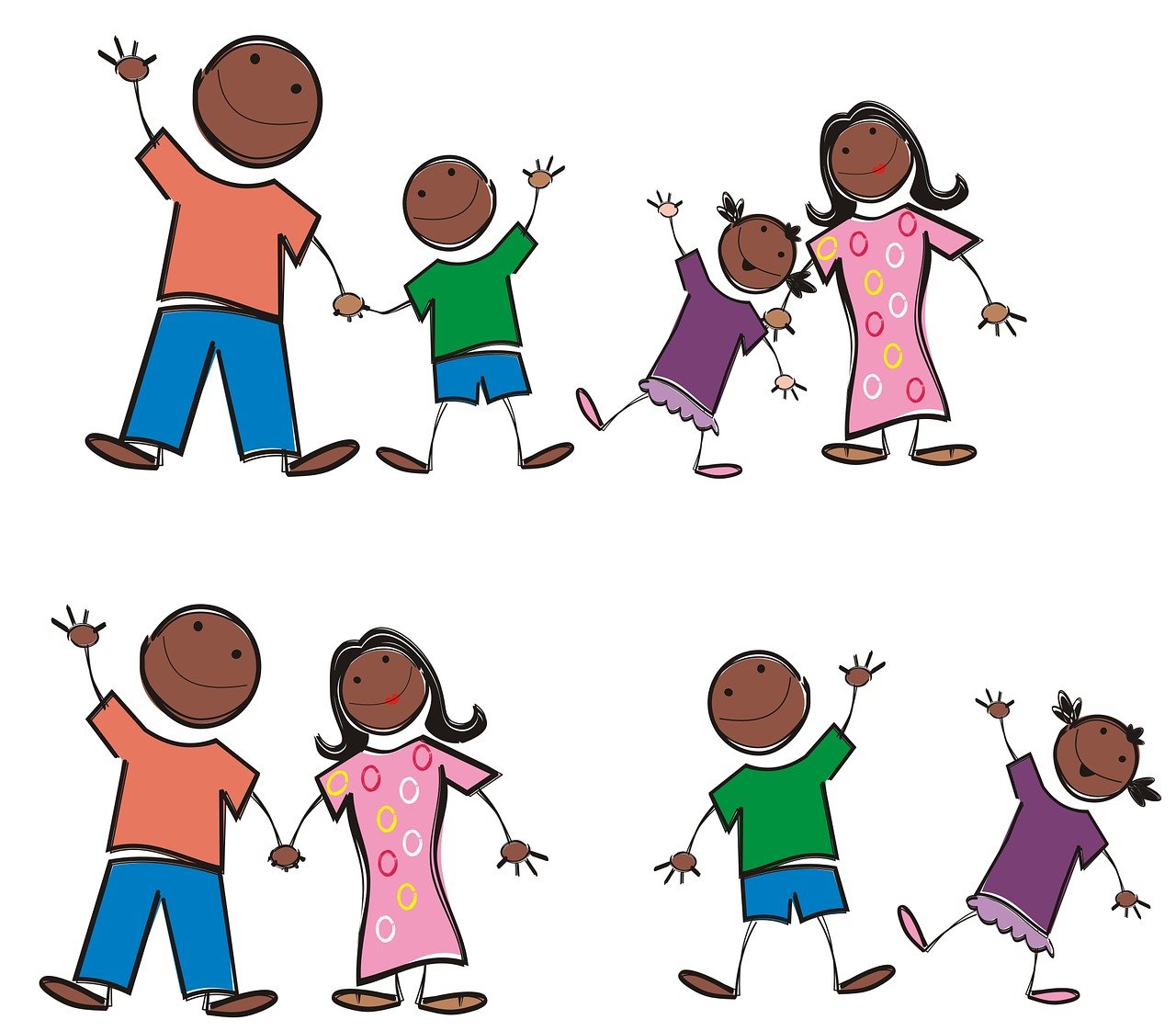 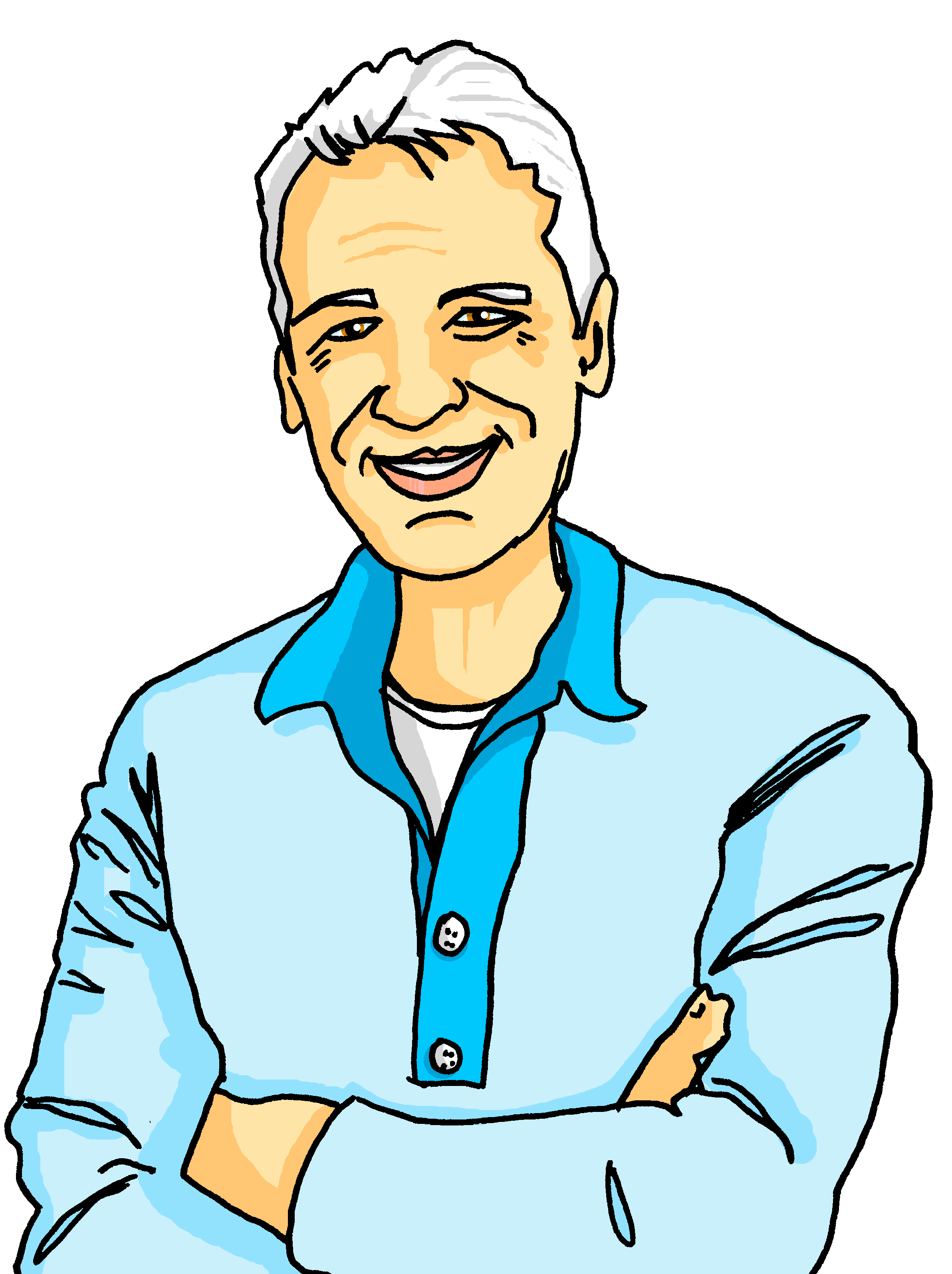 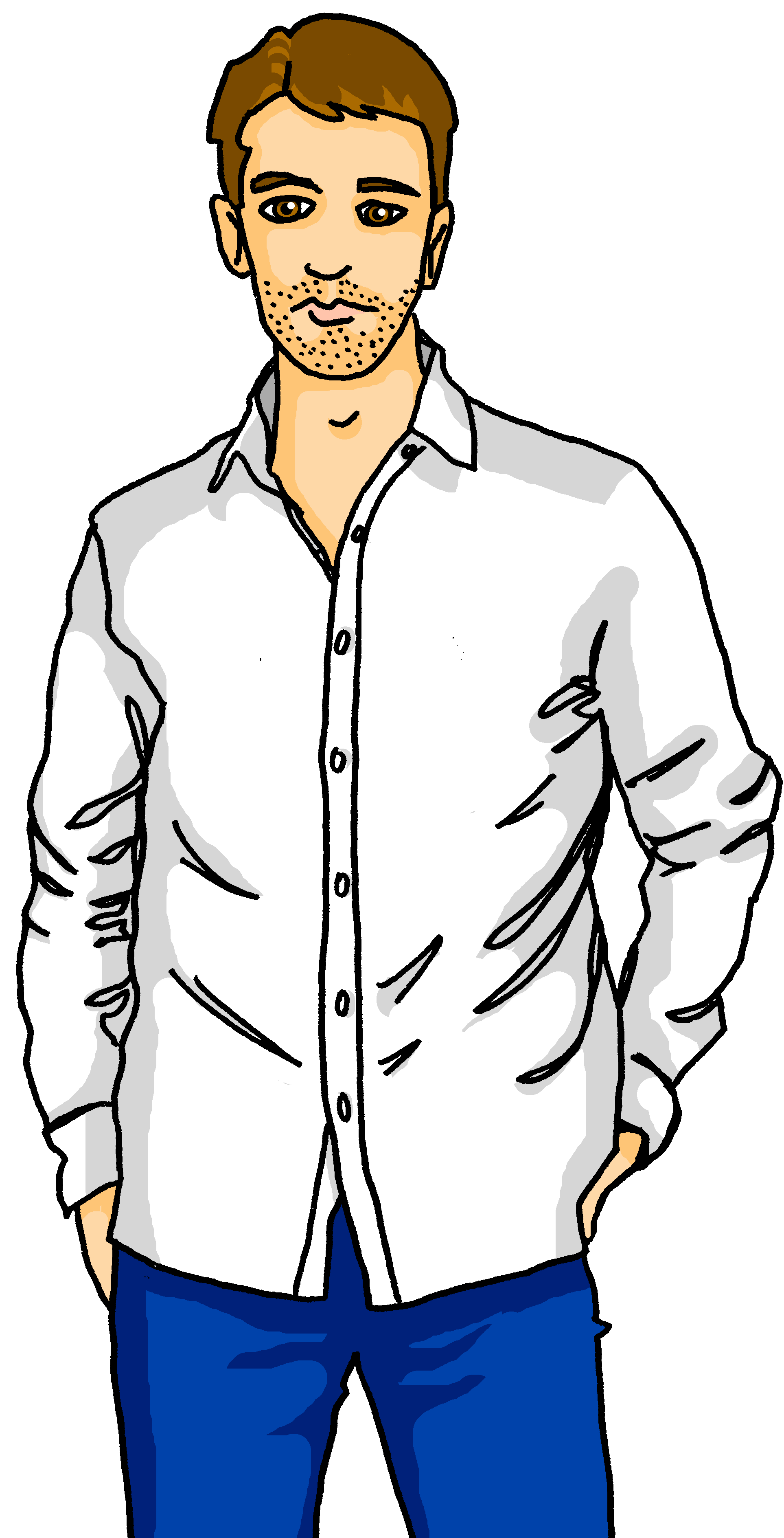 *sind - are
[Speaker Notes: Timing: 5 minutes

Aim: to correctly use possessive adjectives with some of this week’s new vocabulary.

Procedure:
Pupils select a possessive adjective on the vertical axis with a noun along the horizontal axis. 
They translate the short phrase (e.g. my – family = meine Familie) to identify the square where they think Lias, Ronja, Leonie, Lothar or Dieter is. 
Click on the square to reveal what is beneath.]
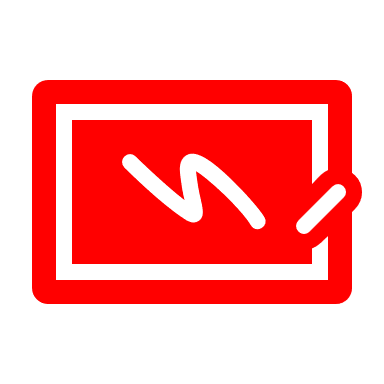 Was ist ihr/ sein…?
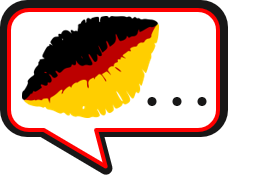 Follow up 4
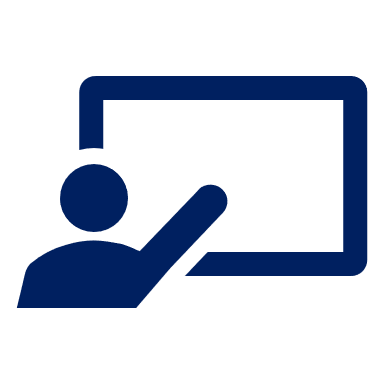 Hör deiner Partnerin/ deinem Partner zu.
sprechen
schreiben
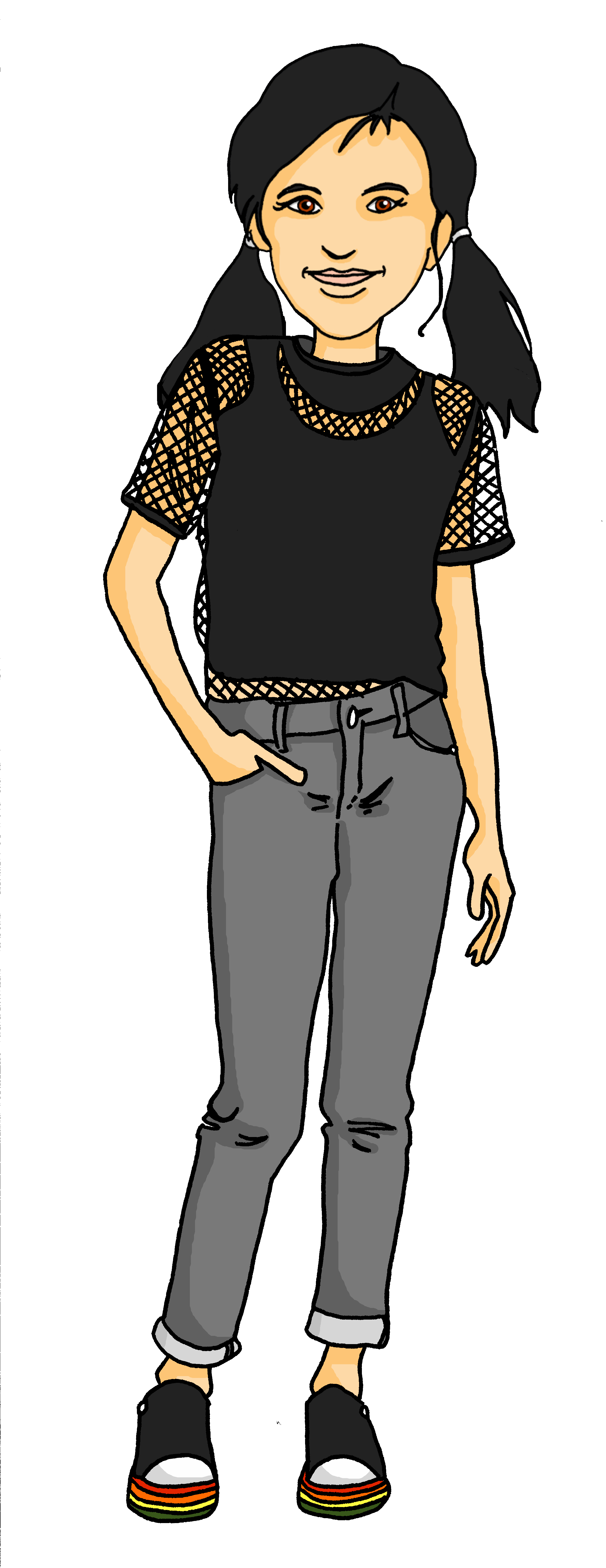 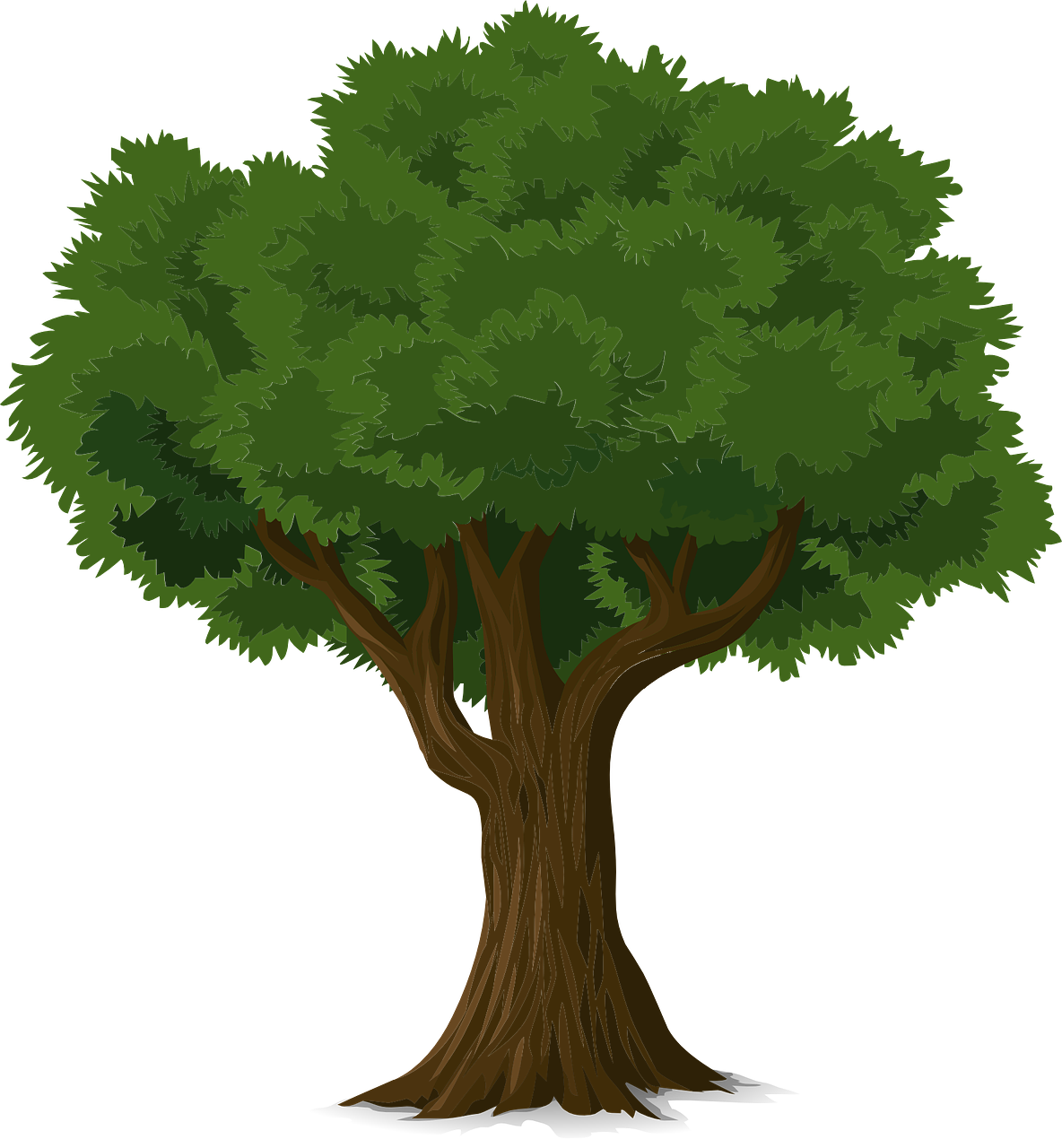 Ich arbeite zu Hause.

Das ist ihr Computer.
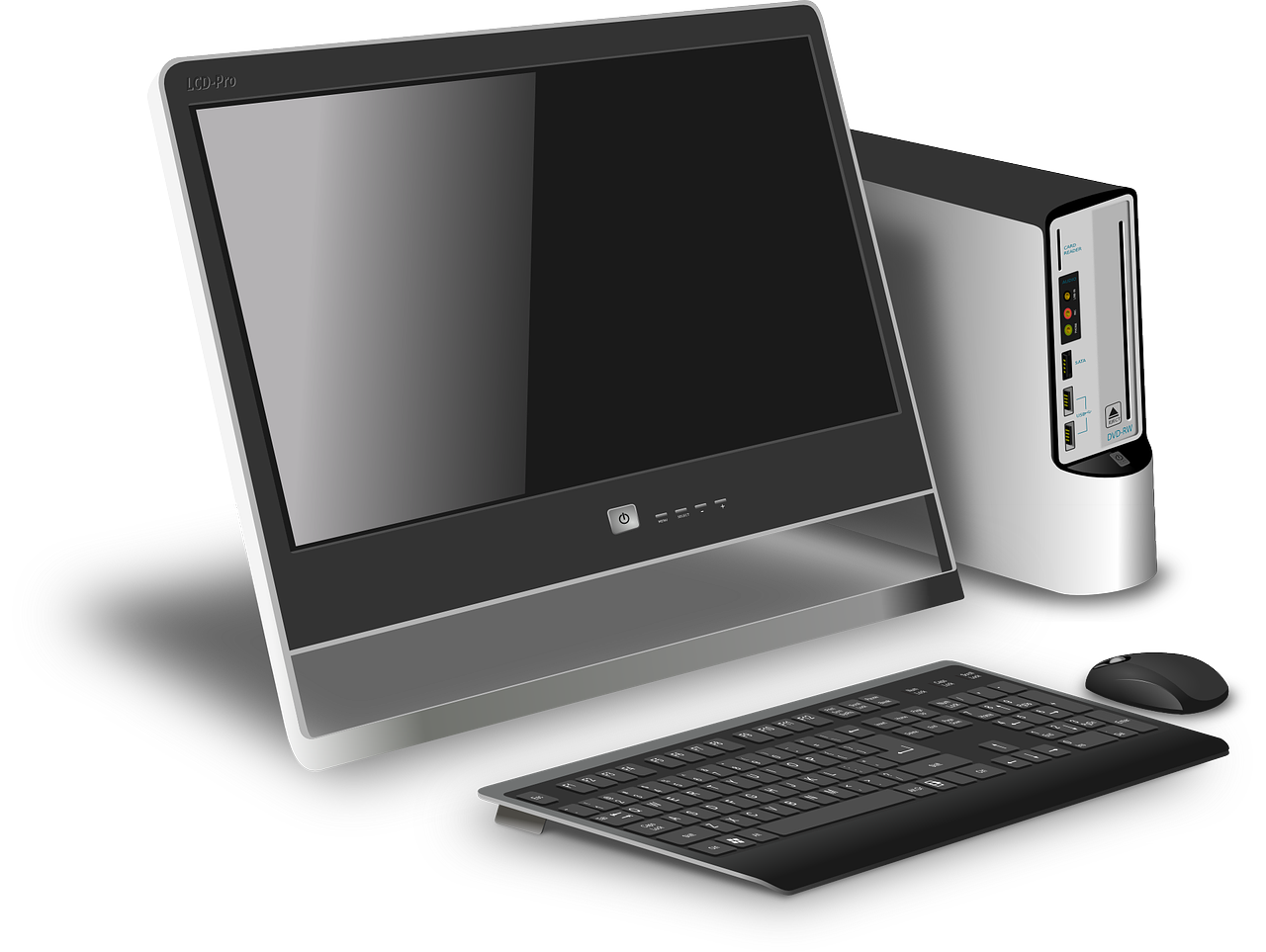 [Speaker Notes: Timing: 5 minutes (2 slides)

Aim: to practise using ihr and sein in a written context and present tense weak singular verbs in a spoken context. 

Procedure:
Explain the task. Lias and Ronja have had a busy day and have left their things everywhere! Leonie and Lothar are trying to work out what belongs to whom, based on what Lias and Ronja have been up to.
Use the example on this slide to model the task. Ronja says she has been working at home. Therefore, she must have been using the computer rather than the tree. Pupils would write ‘das ist ihr Computer’.
Pupils work in pairs. One plays the role of Lias and the other Ronja. Partner A (Lias) reads a sentence from their handout. Partner B listens and then looks at the objects on the second handout. They decide which object Lias must have used for that activity, and write a sentence using ‘sein(e)’. (For objects belonging to Ronja, pupils should use ‘ihr(e)’.) Pupils alternate roles until they have finished.
Use the following slide for answers. It is possible pupils may have different answers, which is fine, so long as they can justify why!]
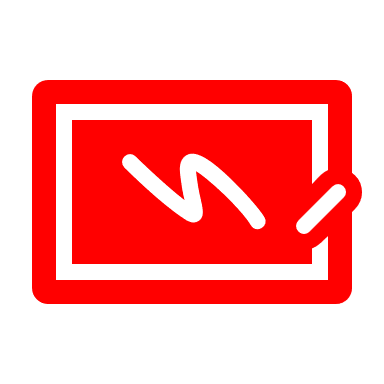 Was ist ihr/ sein…?
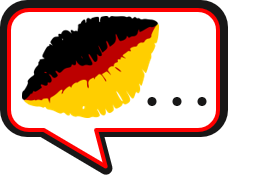 Follow up 4
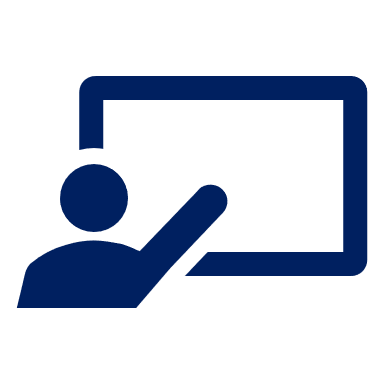 Hör deiner Partnerin/ deinem Partner zu.
sprechen
schreiben
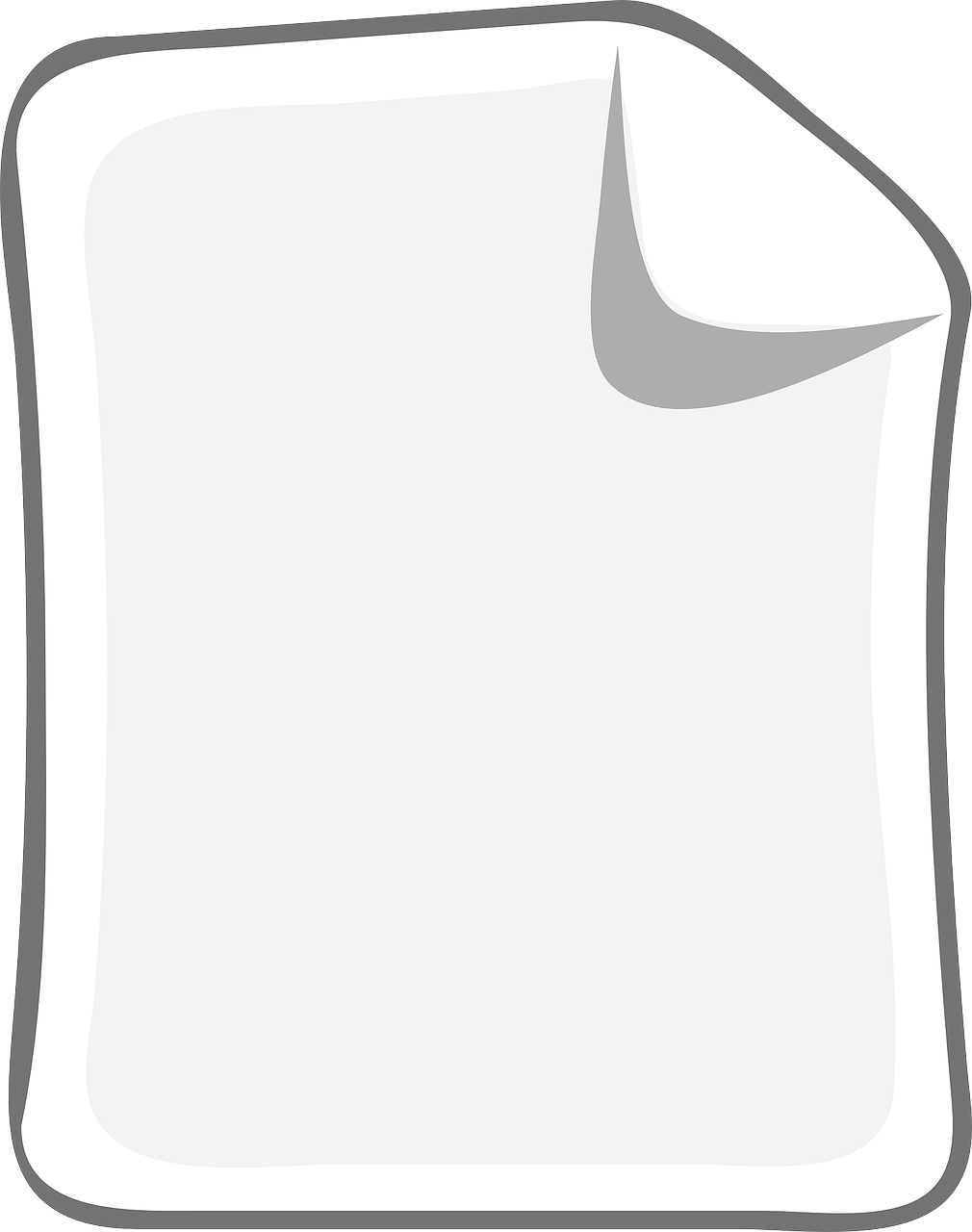 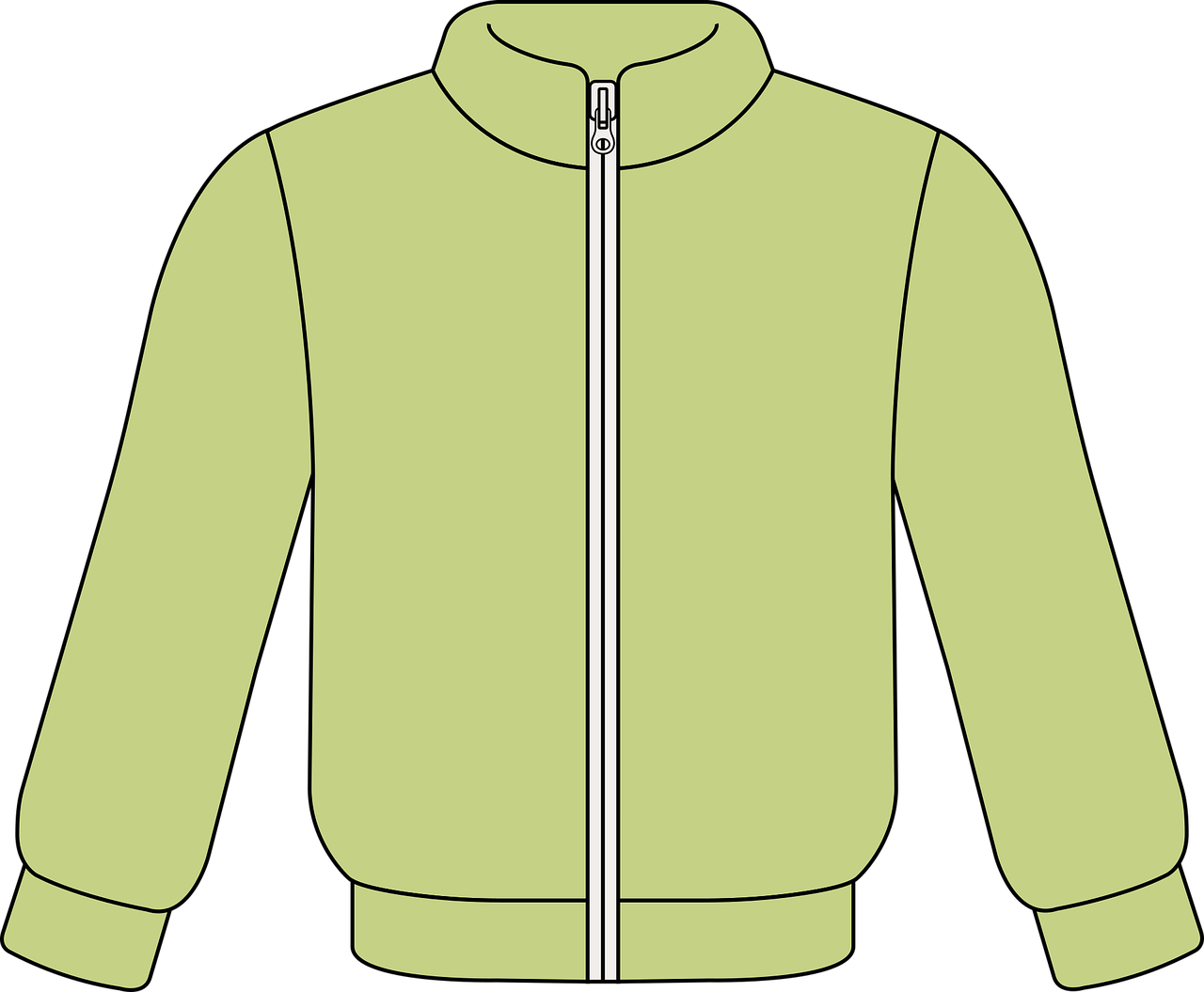 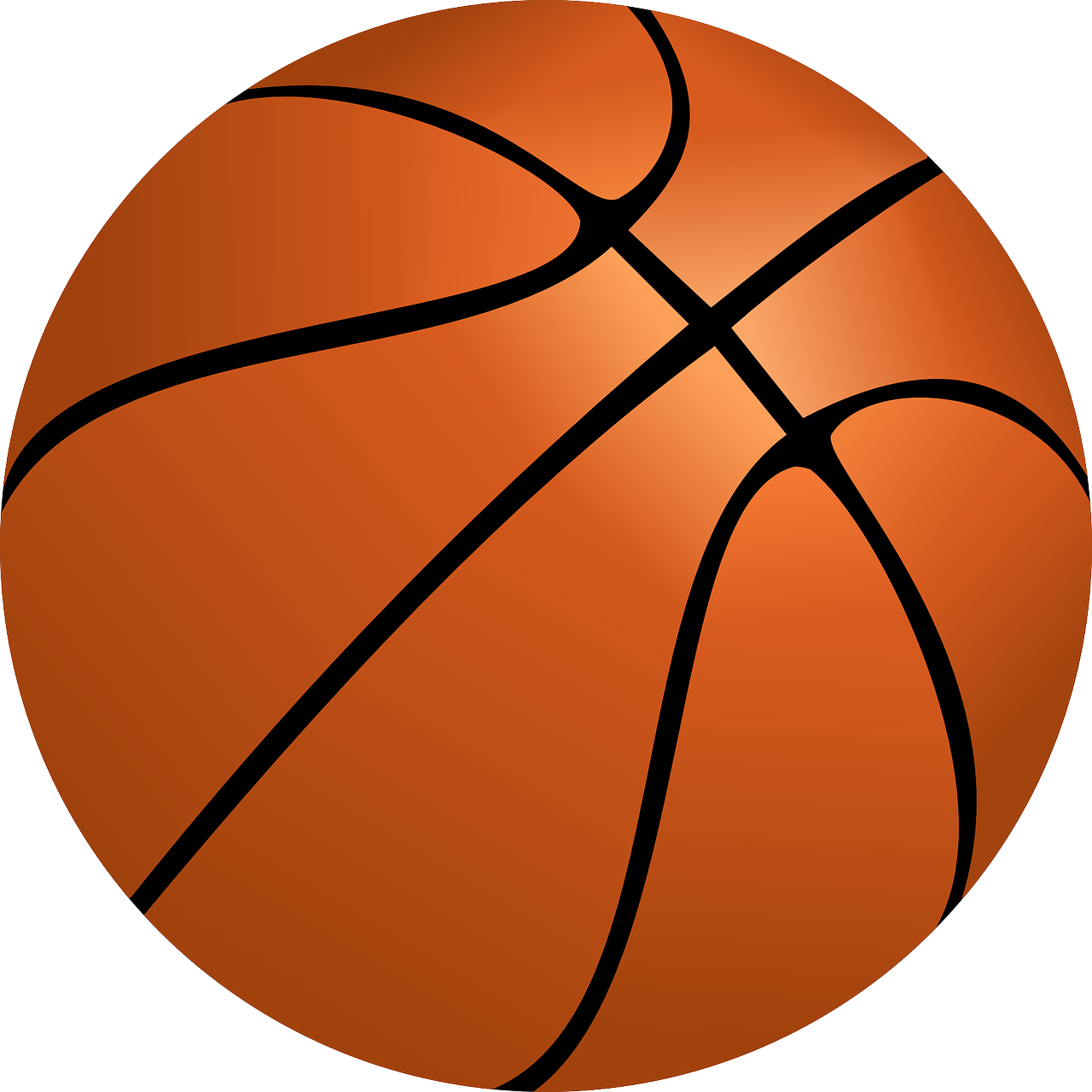 Das ist……………….….
Das ist……………….….
Das ist……………….….
sein Blatt.
ihr Ball.
seine Jacke.
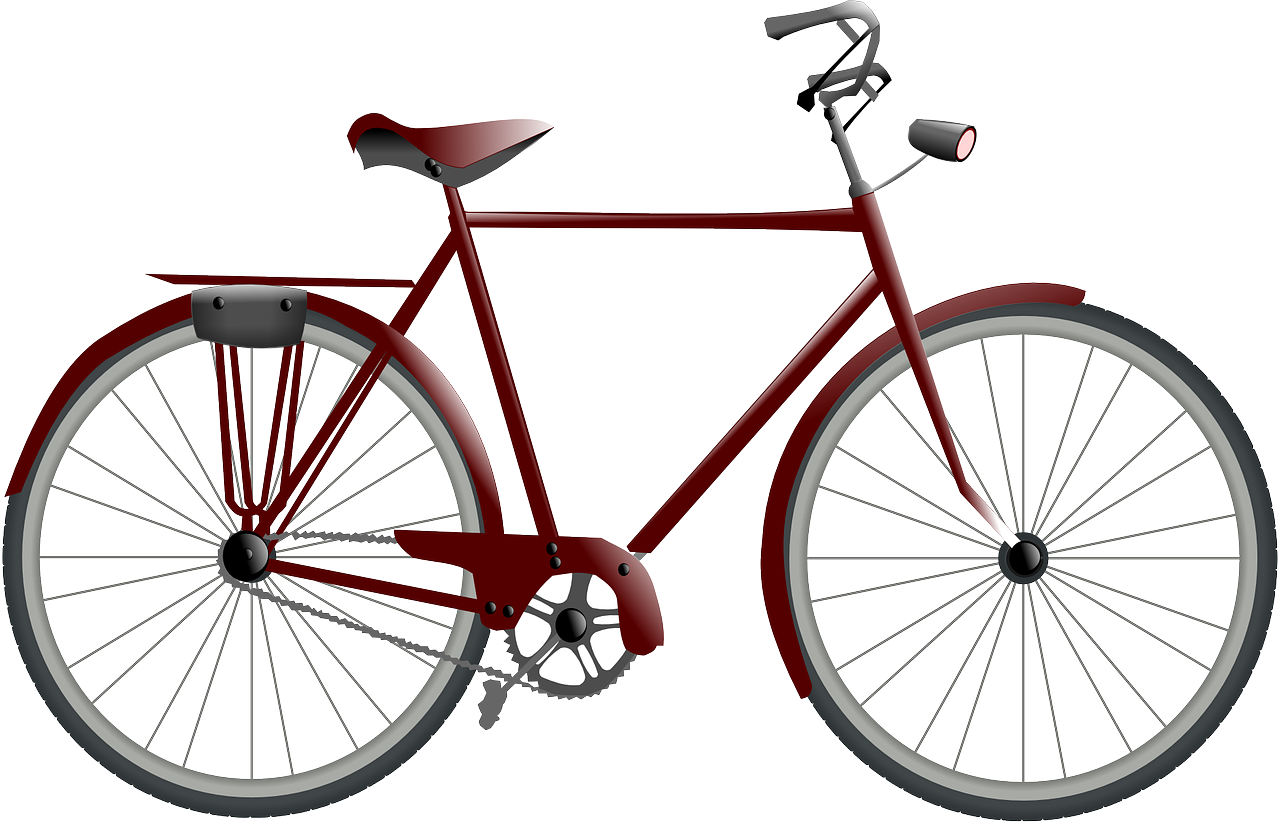 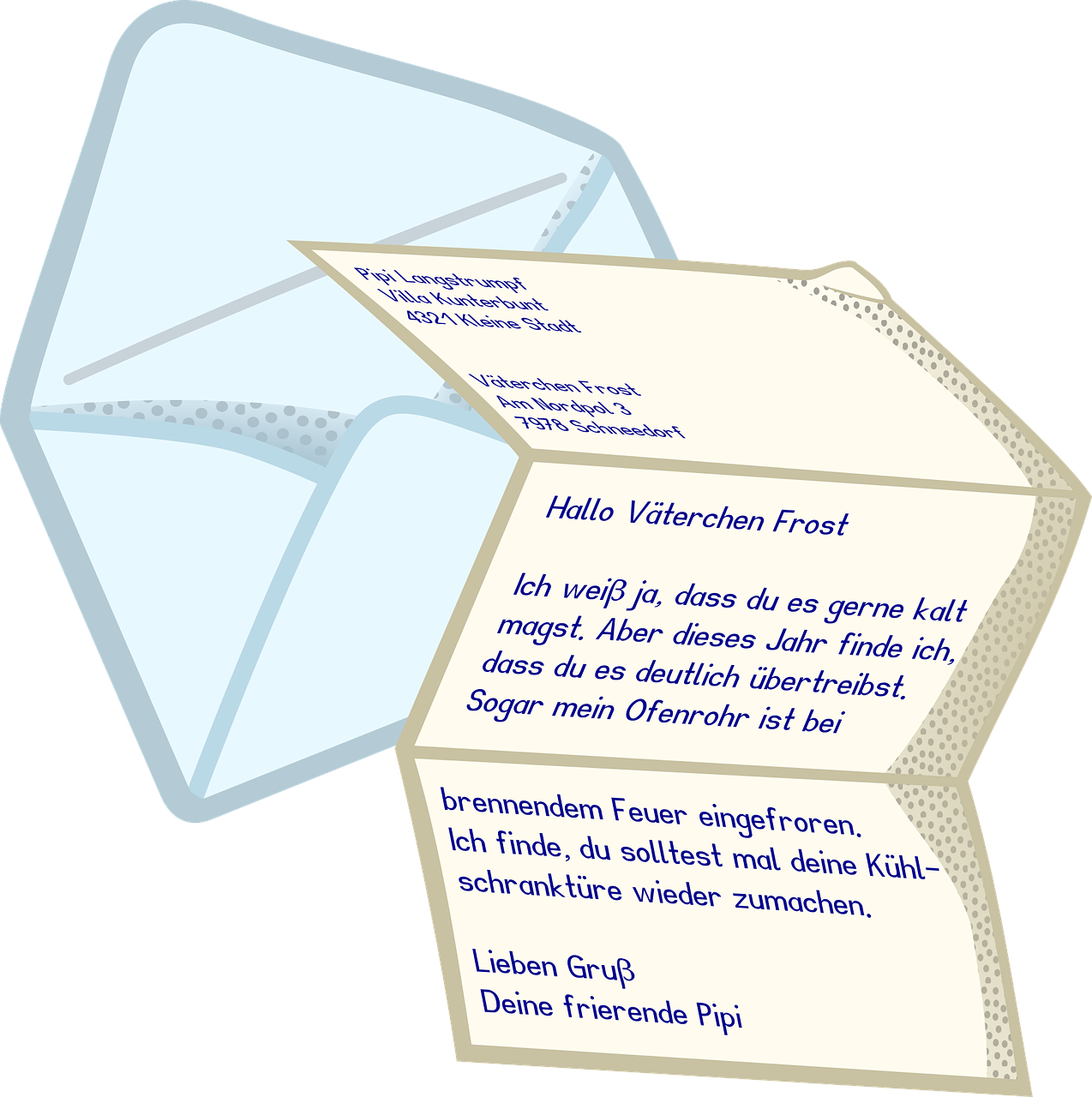 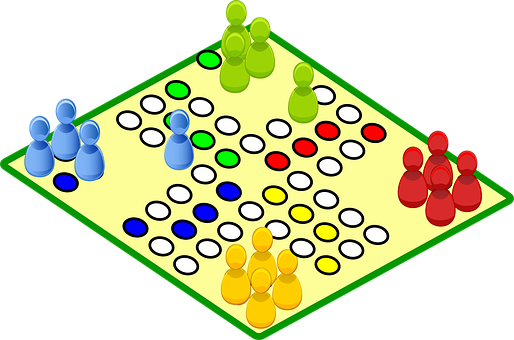 Das ist……………….….
Das ist……………….….
Das ist……………….….
sein Spiel.
ihr Brief.
ihr Fahrrad.
[Speaker Notes: Answer slide]

Schreib auf Englisch.
Follow up 5:
Can you get at least 15 points?
(the) number
five
zero
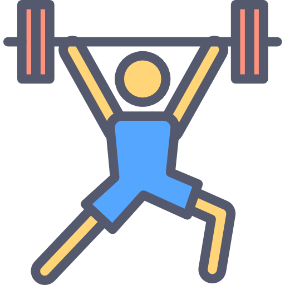 Vokabeln
x3
twelve
three
there is, there are
one
six
seven
Wörter
January
when?
(the) plan
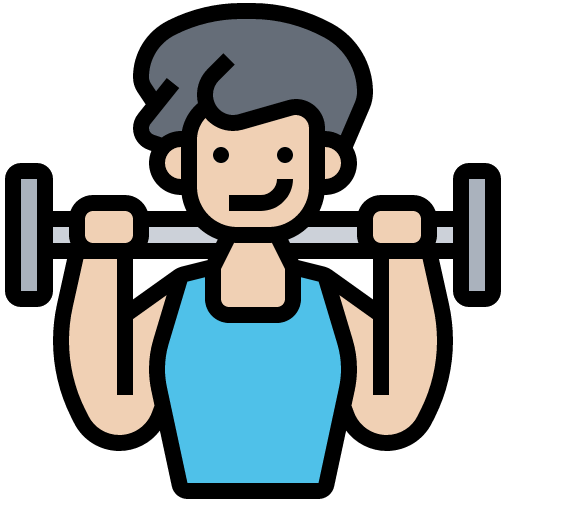 June
March
(the) month
x2
December
October
May
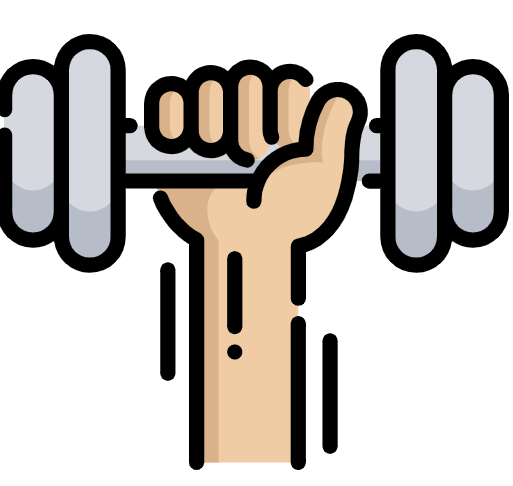 her
his
(the) grandad
x1
(the) father
kind, dear
(the) mother
[Speaker Notes: Timing: 5 minutes

Aim: to practise written comprehension of vocabulary from this and revisited weeks.

Procedure:1. Give pupils a blank grid.  They fill in the English meanings of any of the words they know, trying to reach 15 points in total.2. Remind pupils that adjectives can refer to male or female persons and they should note this in their translations. E.g. pleased (f), short (m).

Note:The most recently learnt and practised words are pink, words from the previous week are green and those from week 1 are blue, thus more points are awarded for them, to recognise that memories fade and more effort (heavy lifting!) is needed to retrieve them.]

Schreib auf Deutsch.
Follow up 5:
Can you get at least 15 points?
zwei
acht
es gibt
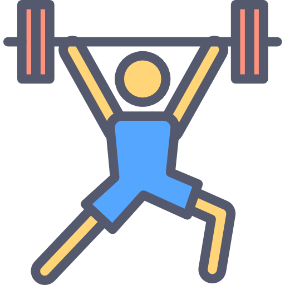 Vokabeln
x3
vier
zehn
null
elf
die Nummer
neun
Wörter
April
der Monat
wann?
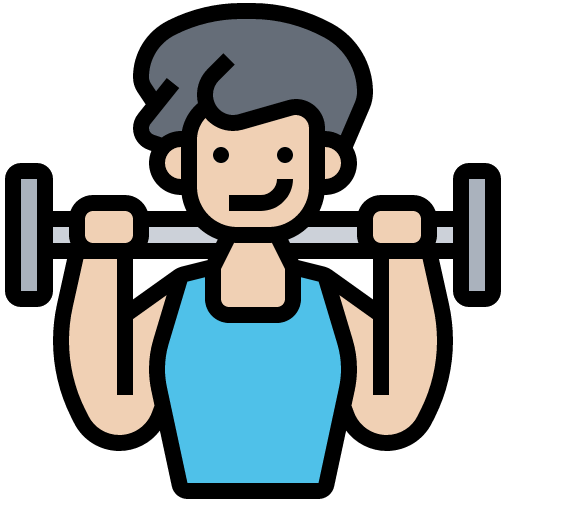 November
Februar
der Plan
x2
August
September
Juli
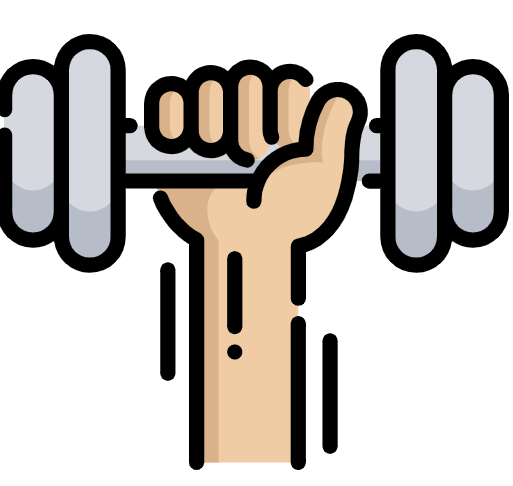 sein
der Opa
die Familie
x1
müde
ruhig
ihr
[Speaker Notes: Timing: 5 minutes

Aim: to practise written production of vocabulary from this and revisited weeks.

Procedure:1. Give pupils a blank grid.  They fill in the German meanings of any of the words they know, trying to reach 15 points in total.2. Remind pupils that adjectives can refer to male or female persons and they should note this in their translations. E.g. pleased (f), short (m).

Note:The most recently learnt and practised words are pink, words from the previous week are green and those from week 1 are blue, thus more points are awarded for them, to recognise that memories fade and more effort (heavy lifting!) is needed to retrieve them.]
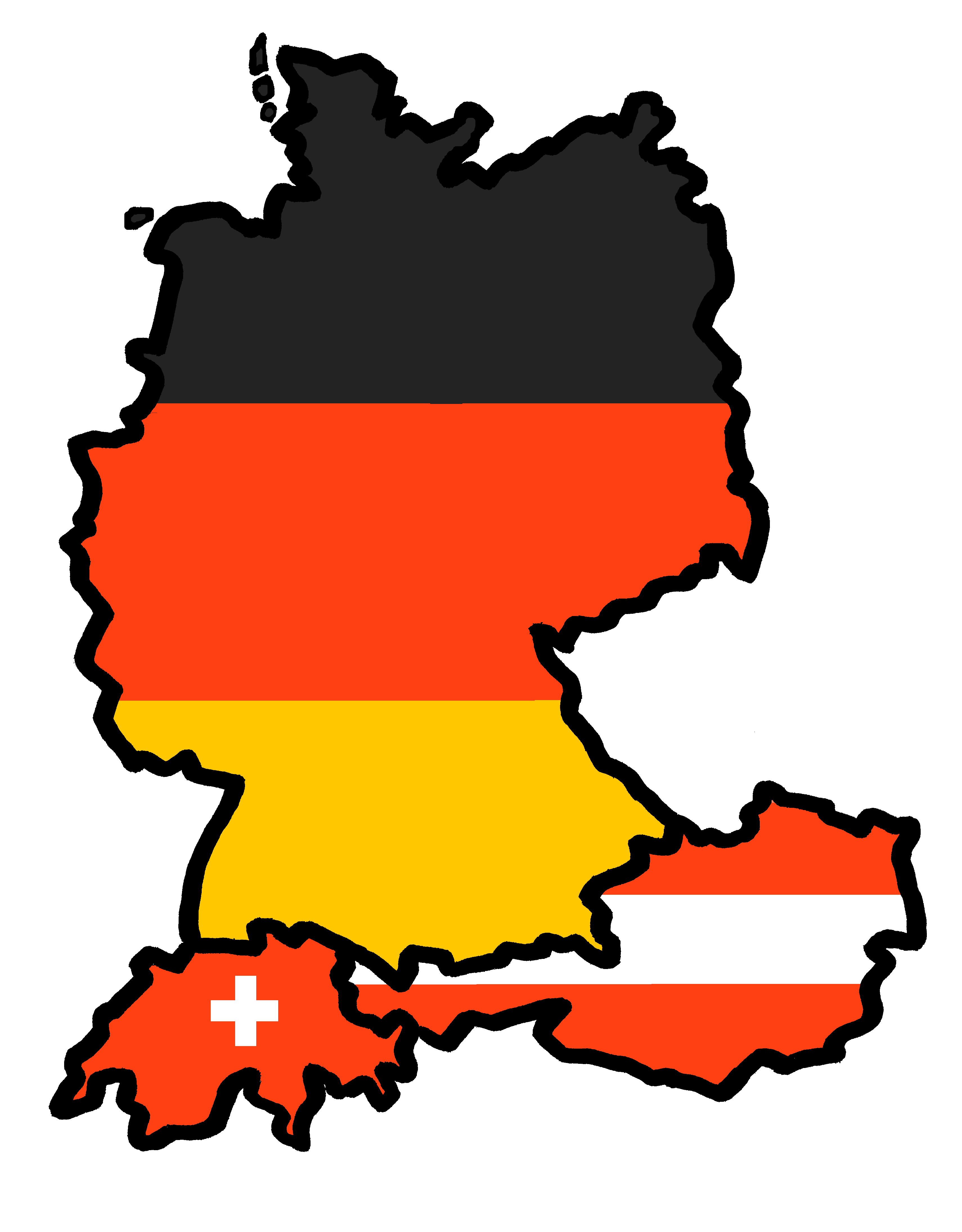 Tschüss!
gelb
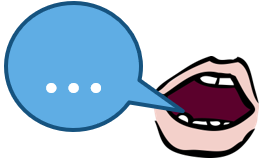 Partner A
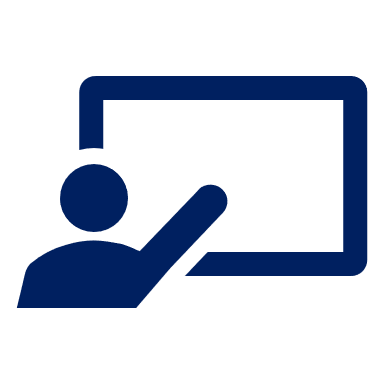 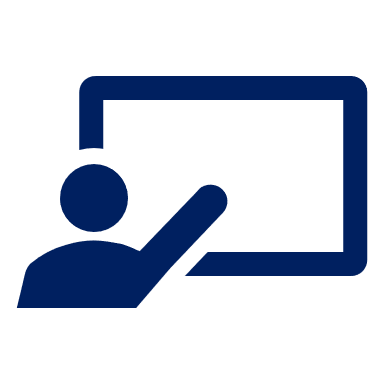 Schreib ‘ei’ oder ‘ie’
Sag die Wörter
aussprechen
1. schreib [write]
2. schien [appeared]
3. hieß [was called]4. spei [spit]5. mied [avoided]
bl_____b

schw_____g

st_____g

tr_____b

schr_____
[Speaker Notes: HANDOUT]
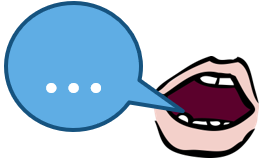 Partner B
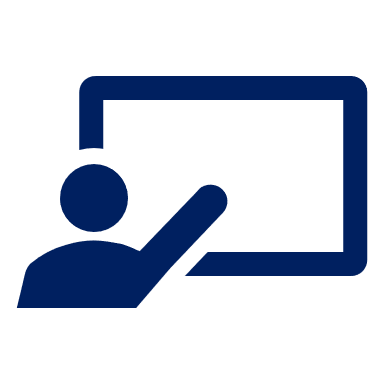 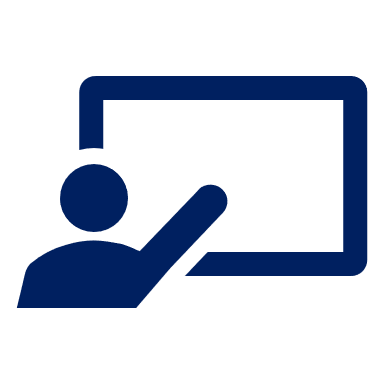 Schreib ‘ei’ oder ‘ie’
Sag die Wörter
aussprechen
1. blieb [stayed]
2. schweig [be silent]
3. steig [climb]4. trieb [drove]5. schrei [shout]
schr_____b

sch_____n

h_____ß

sp_____

m_____d
[Speaker Notes: HANDOUT]
Was ist ihr/ sein…?
Follow up 4
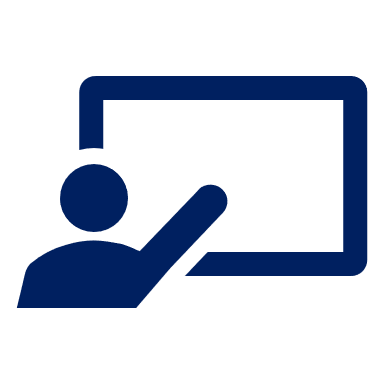 Hör deine Partnerin/ deinen Partner zu.
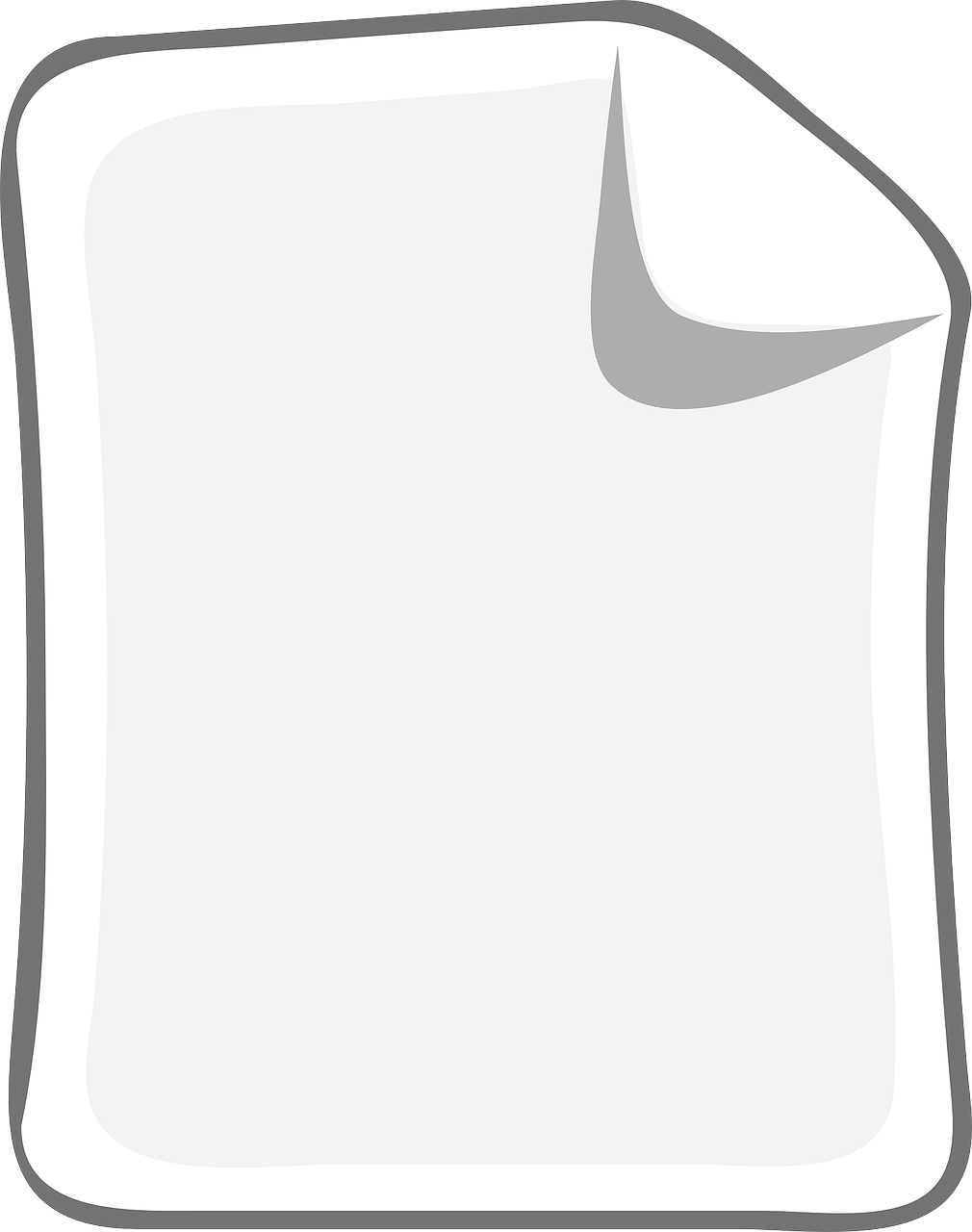 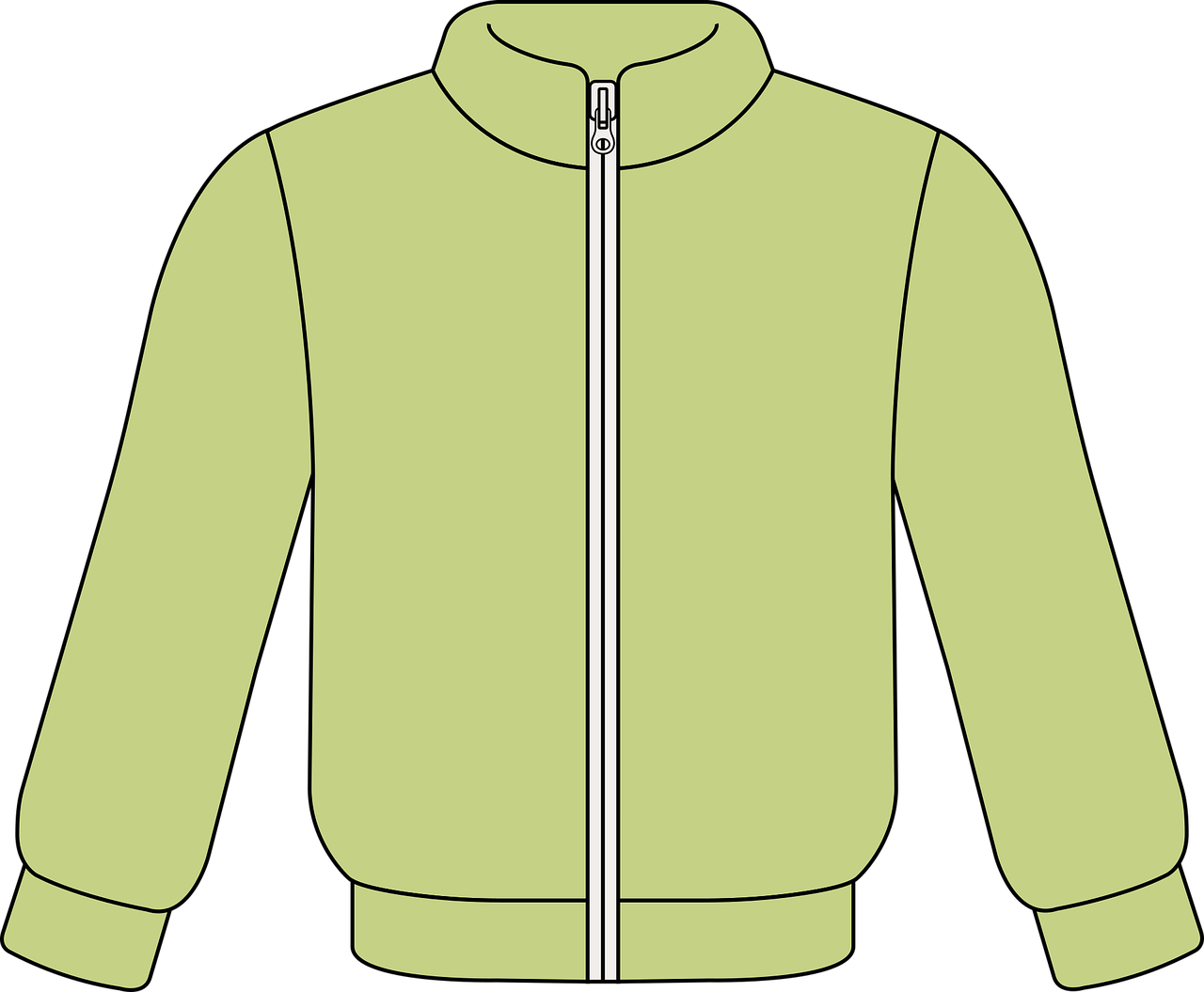 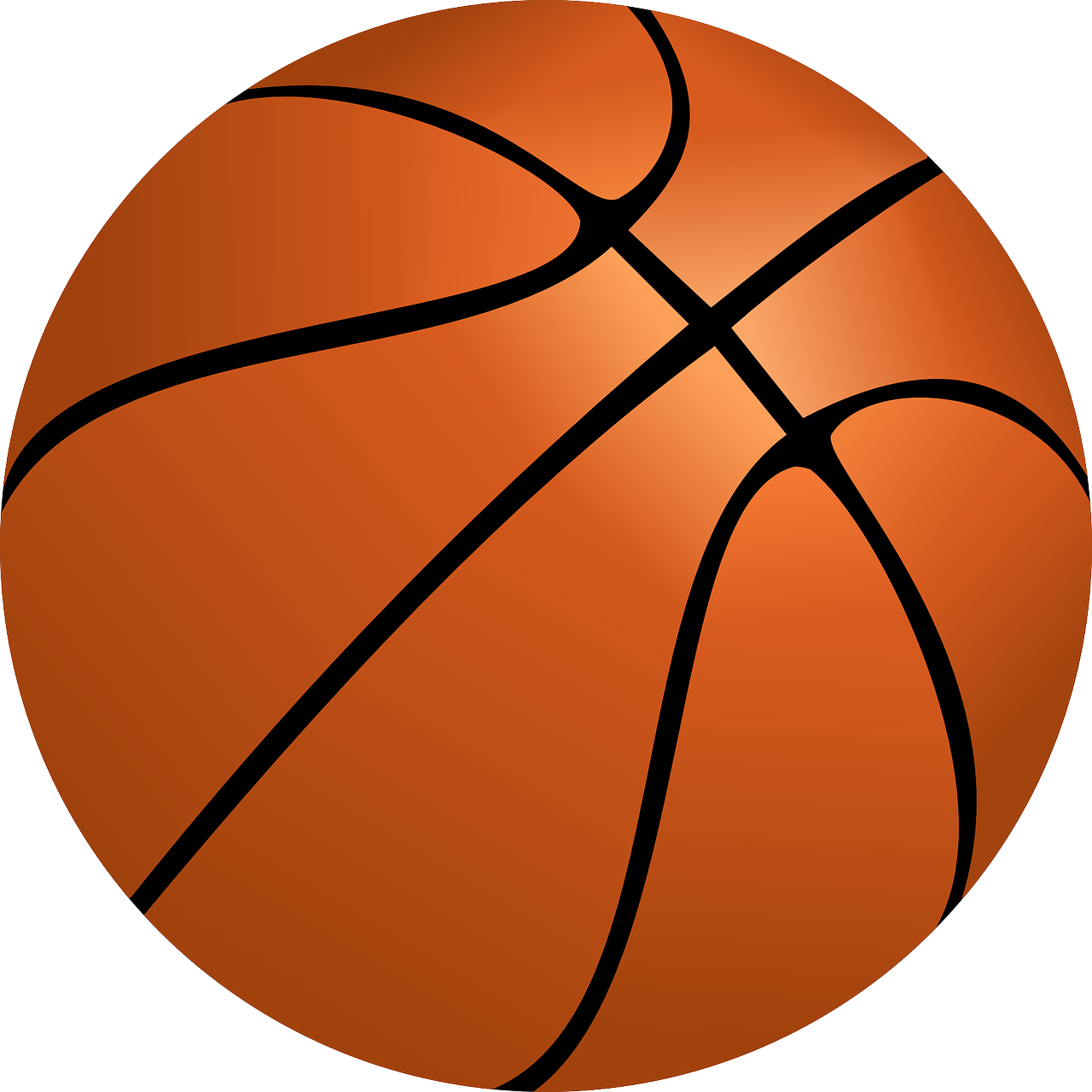 Das ist……………….….
Das ist……………….….
Das ist……………….….
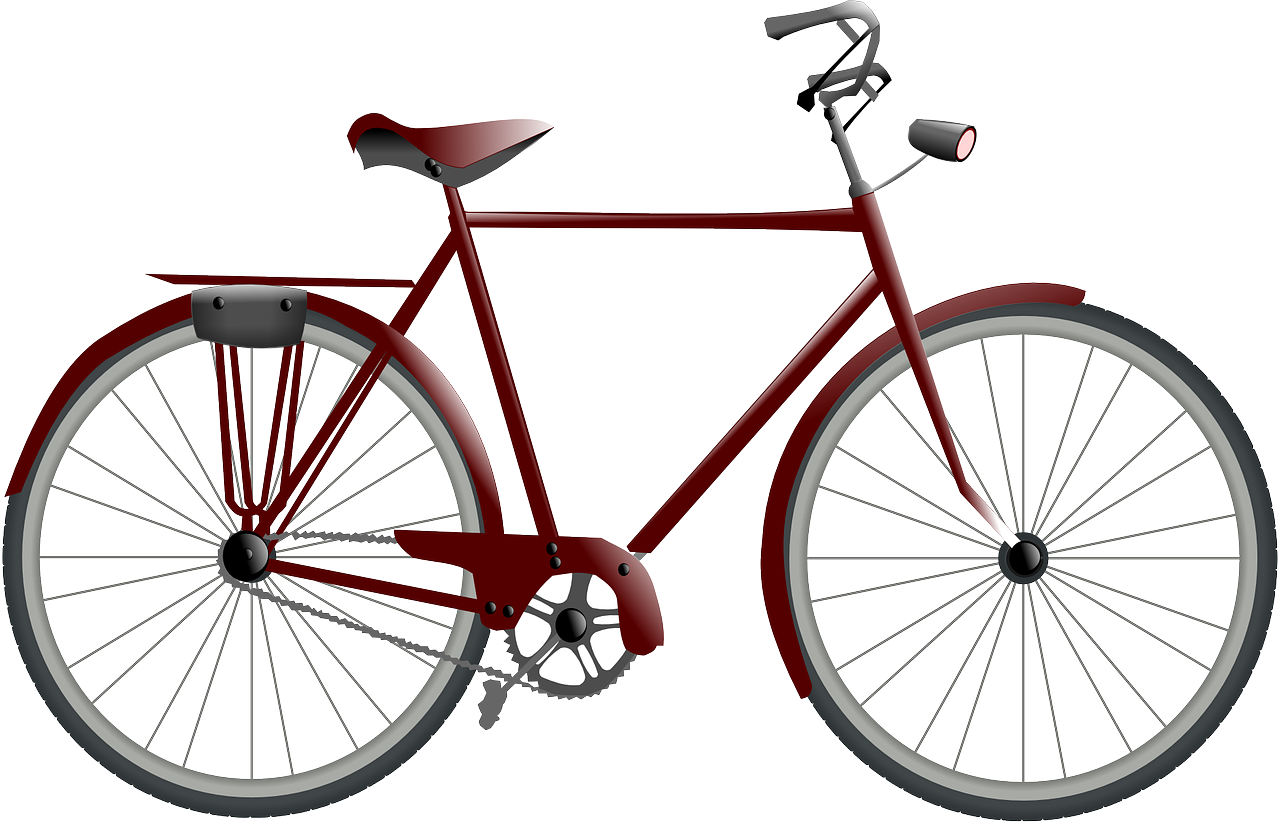 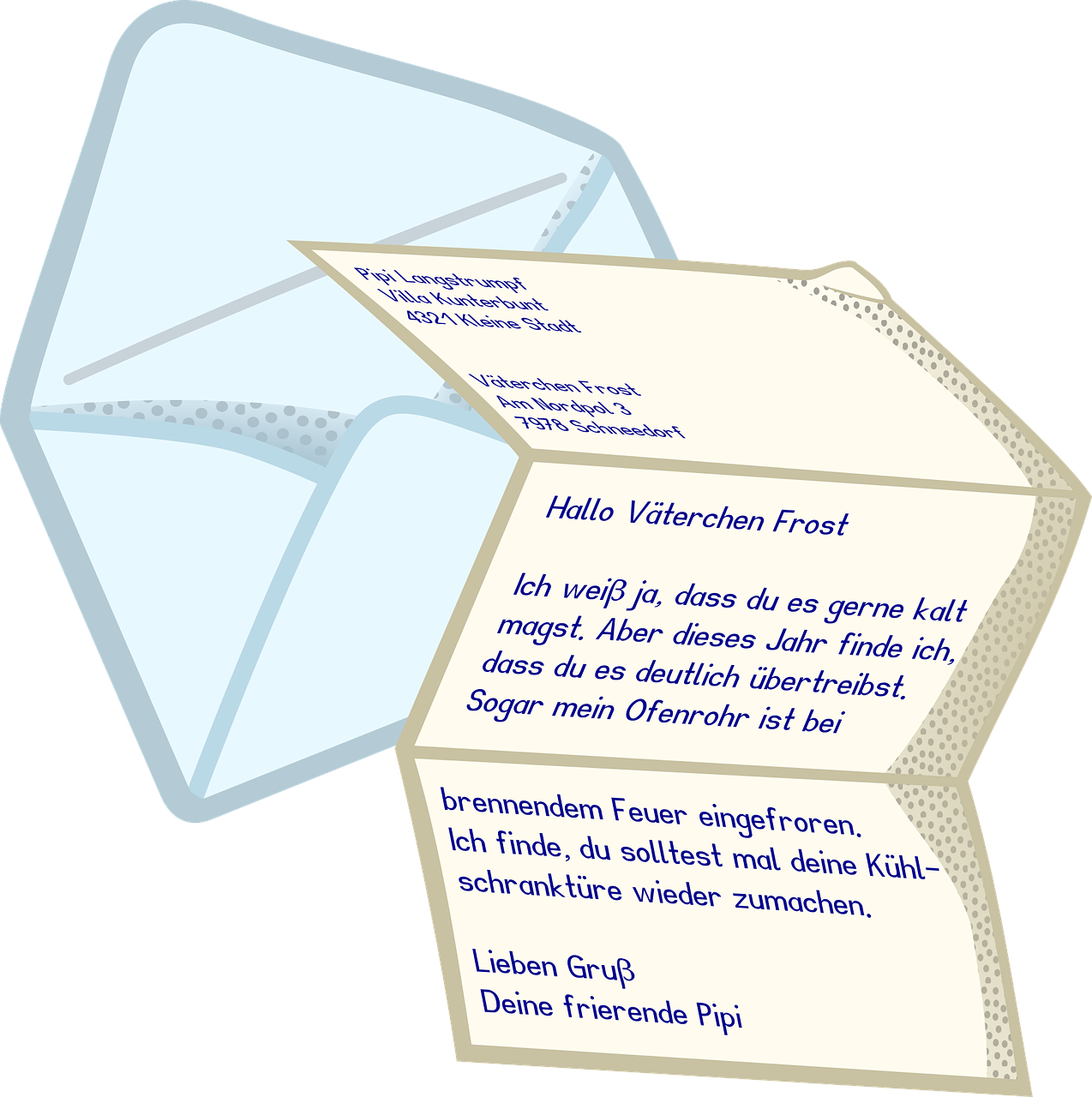 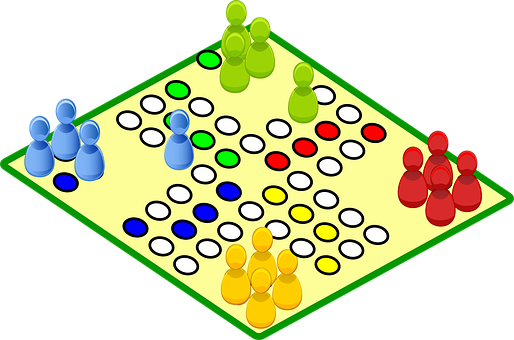 Das ist……………….….
Das ist……………….….
Das ist……………….….
[Speaker Notes: HANDOUT – one between each pair, for pupils to write their answers.]
Partner ADu bist Lias. Dein*e Partner*in ist Ronja.
Partner BDu bist Ronja. Dein*e Partner*in ist Lias.
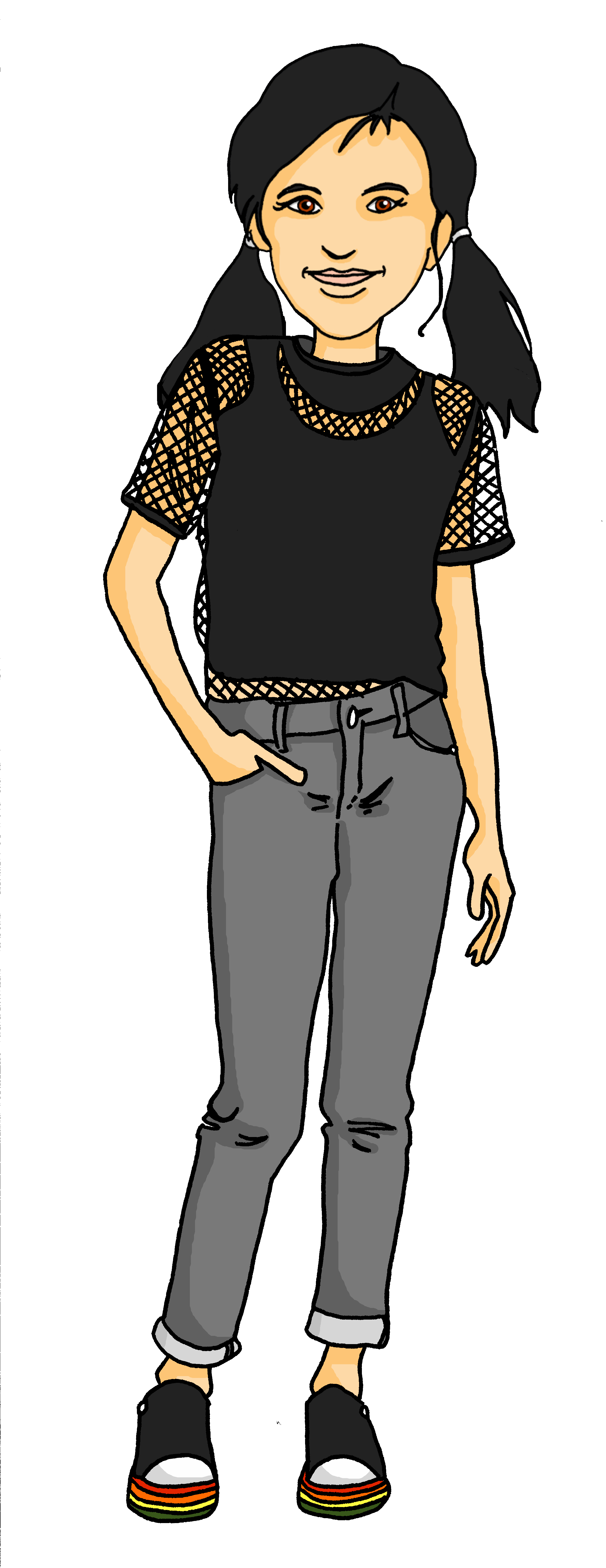 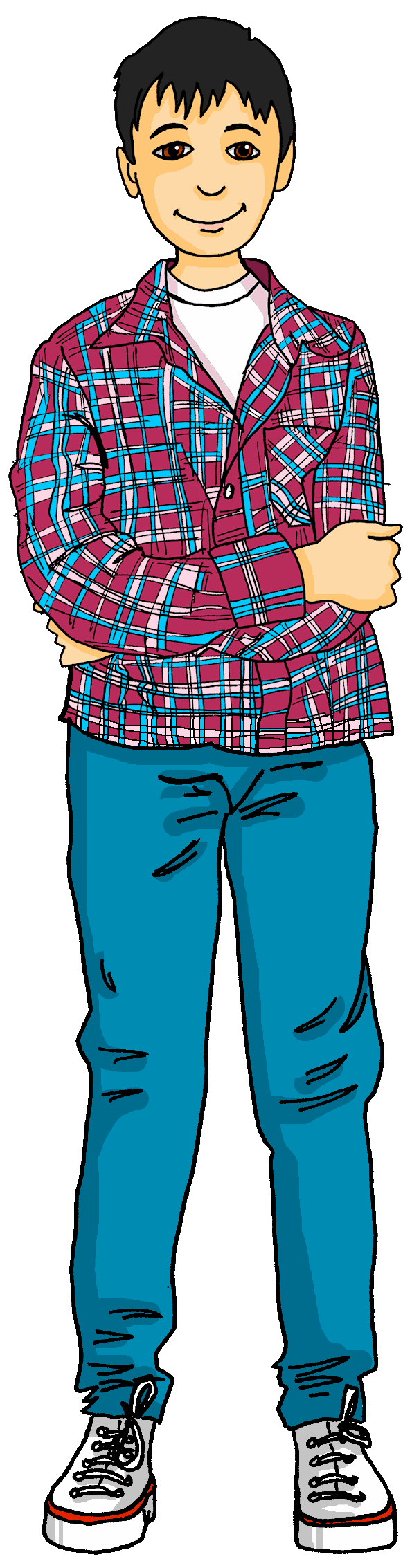 Ich spiele ein Spiel.

Ich bekomme Kleidung. 

Ich benutze Papier.
Ich mache Sport.

Ich schreibe.

Ich besuche Jana.
[Speaker Notes: HANDOUT – to be cut in half. Partners should not show each other their half!]

Schreib auf Englisch.
Follow up 5:
Can you get at least 15 points?
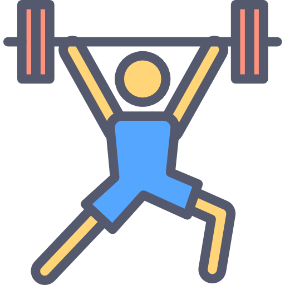 Vokabeln
x3
Wörter
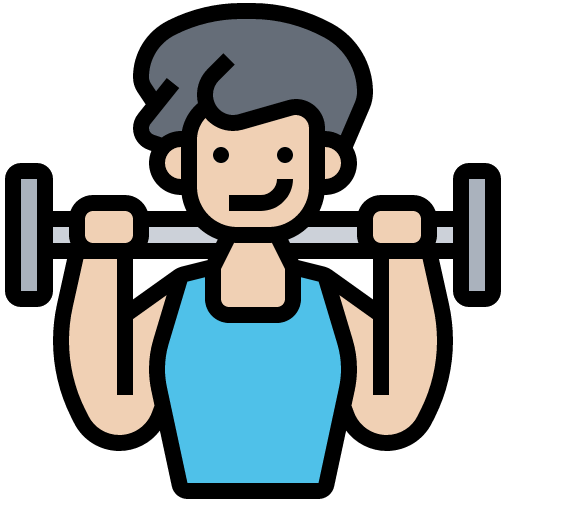 x2
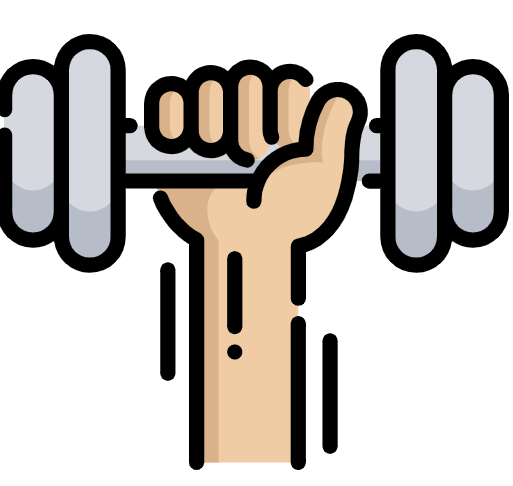 x1
[Speaker Notes: HANDOUT]

Schreib auf Deutsch.
Follow up 5:
Can you get at least 15 points?
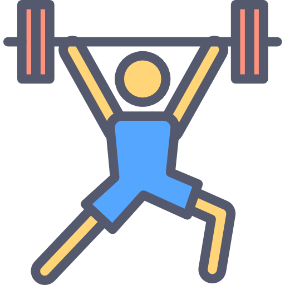 Vokabeln
x3
Wörter
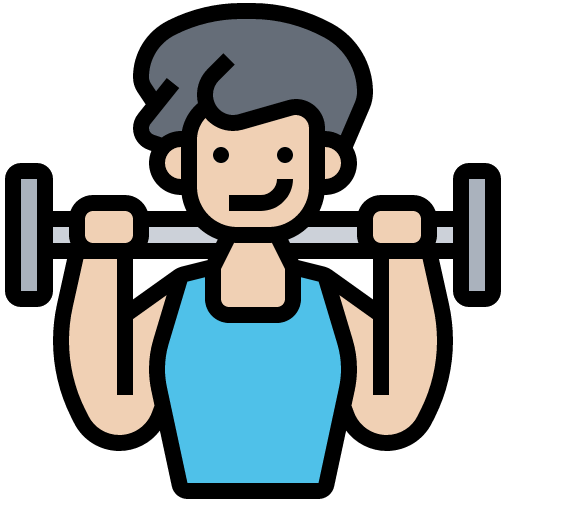 x2
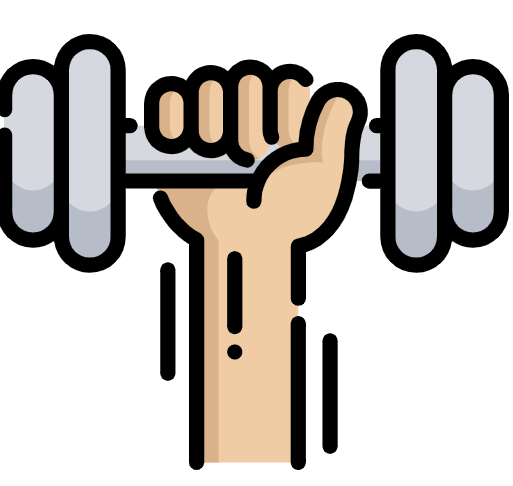 x1
[Speaker Notes: HANDOUT]